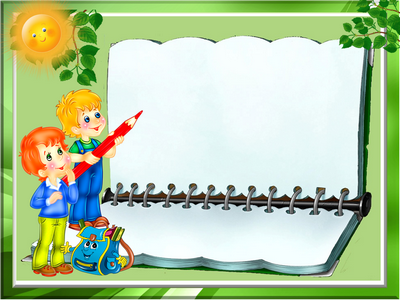 Канцелярские товары, заправка картриджей- 8490 сом
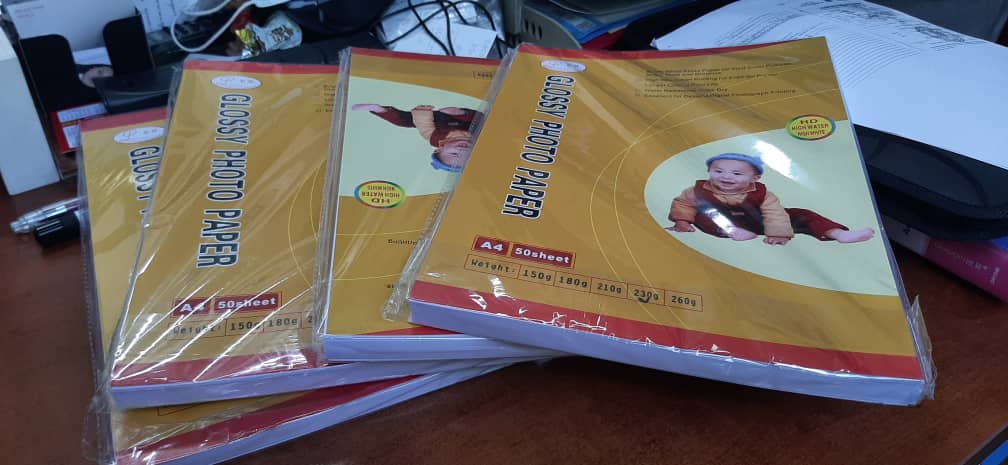 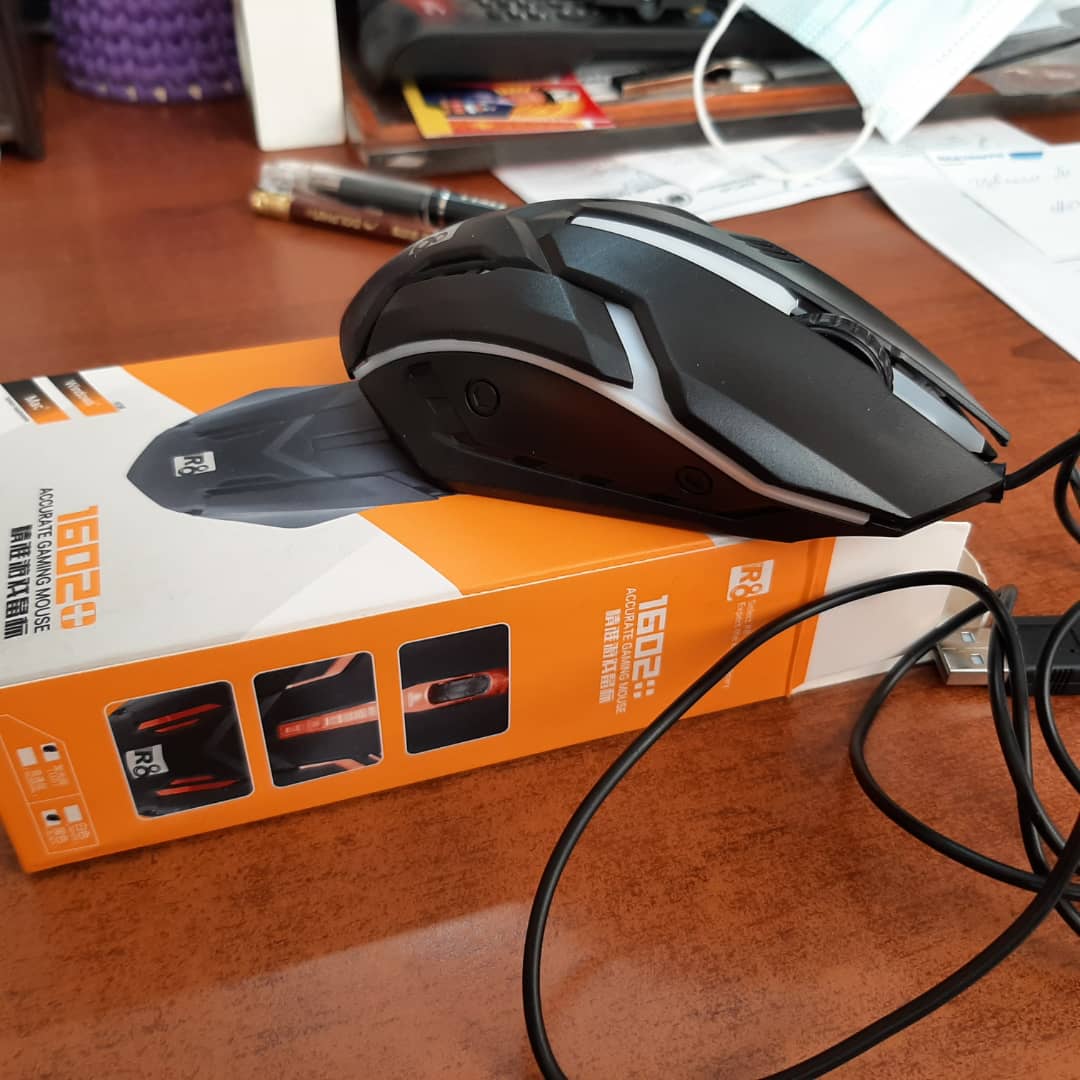 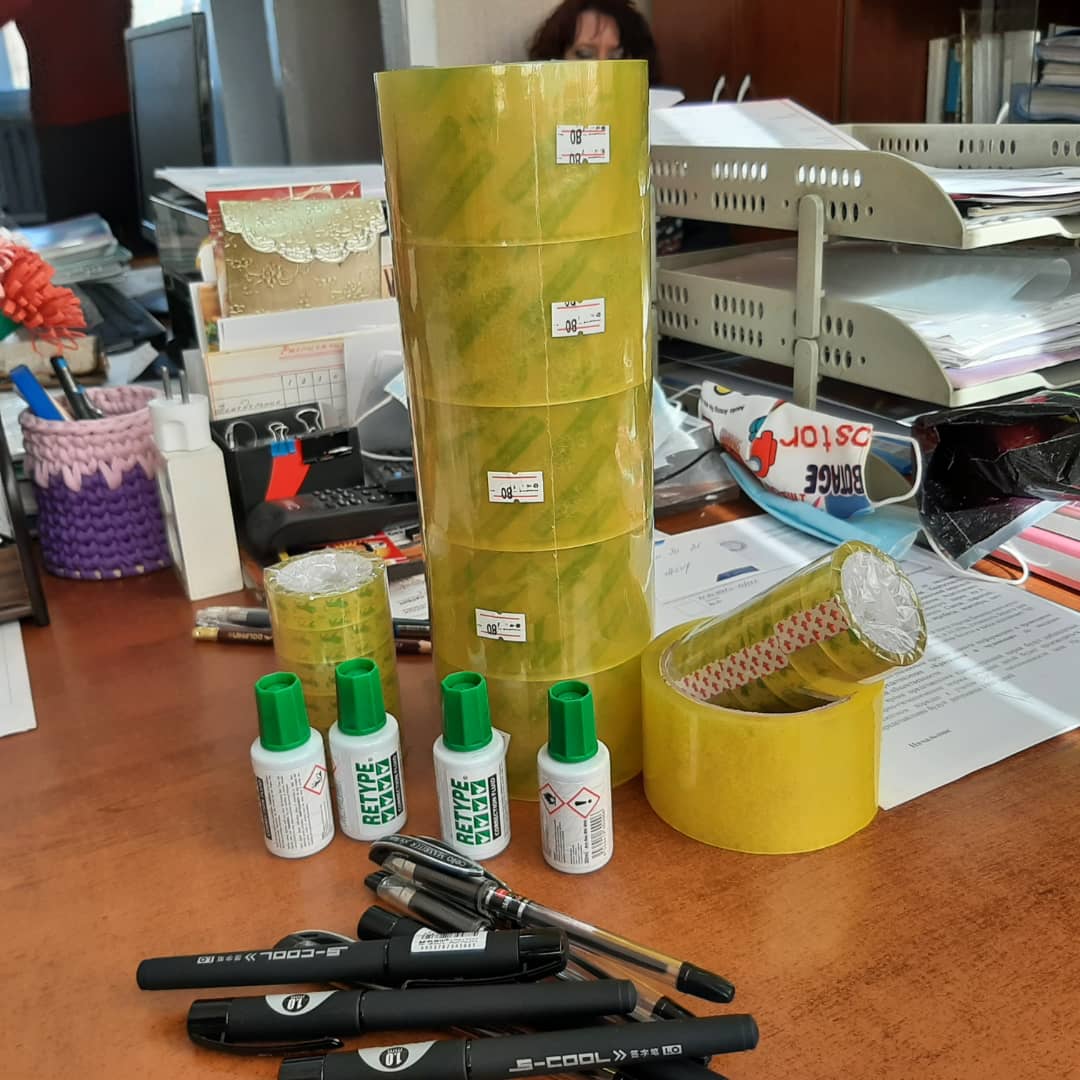 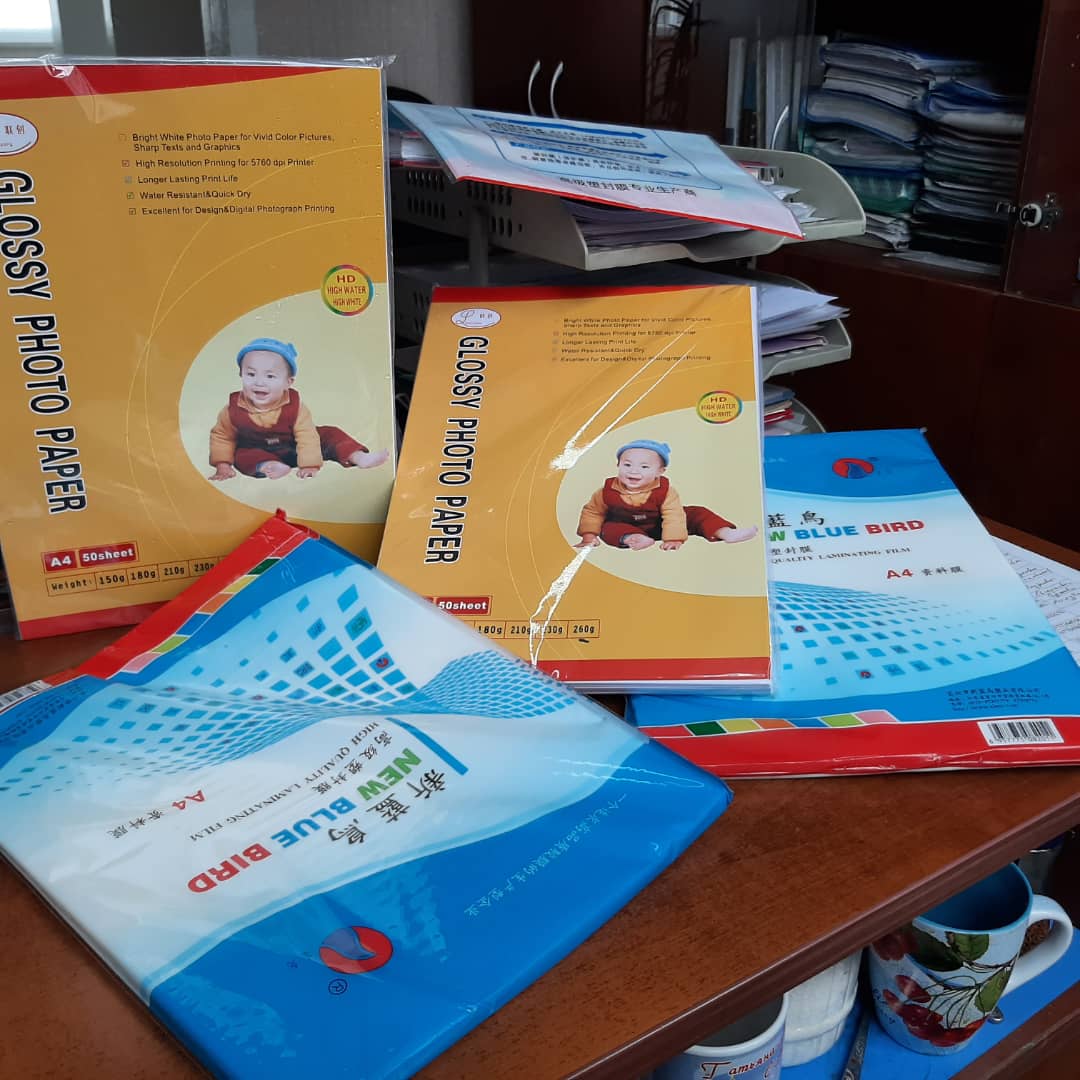 Покупка флагов - 400 сом
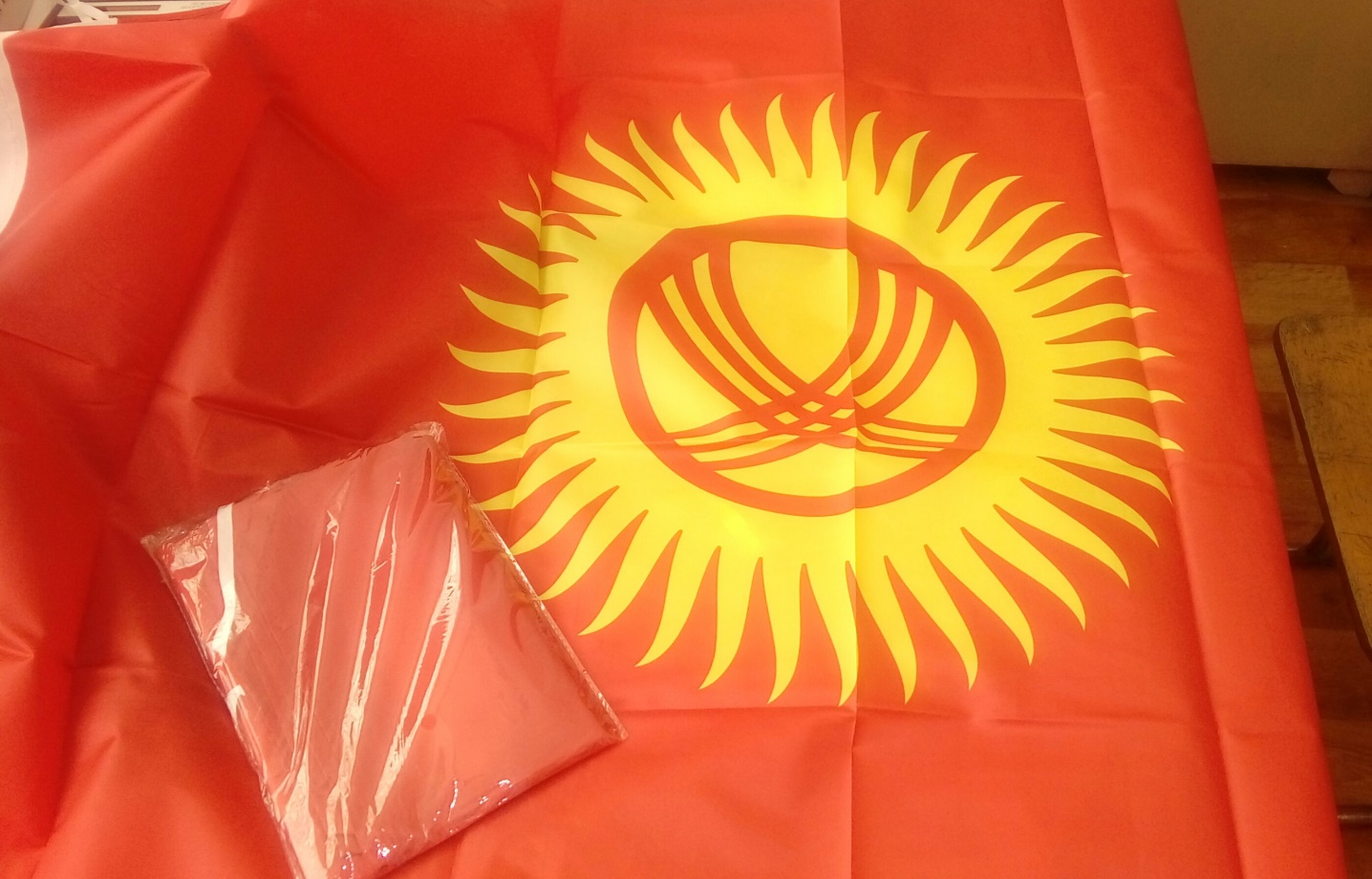 Медикаменты  в мед. пункт и в спорт. зал-4064 сом
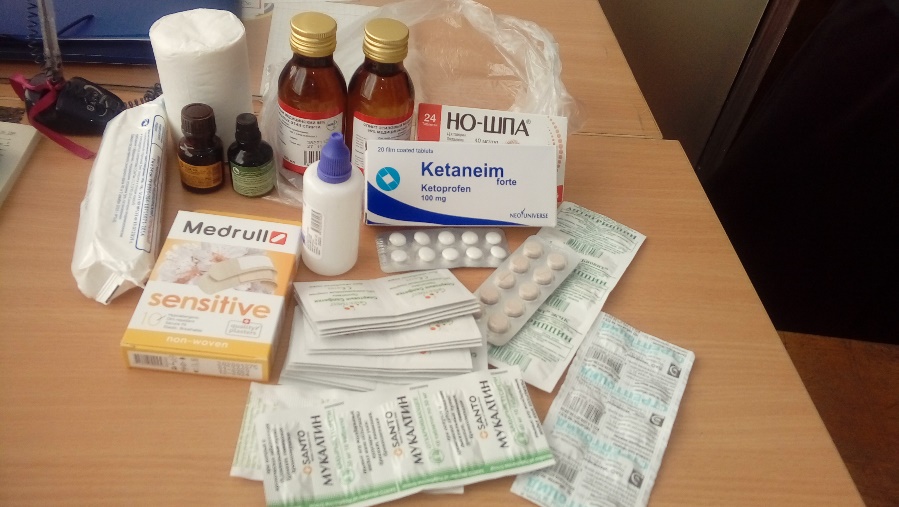 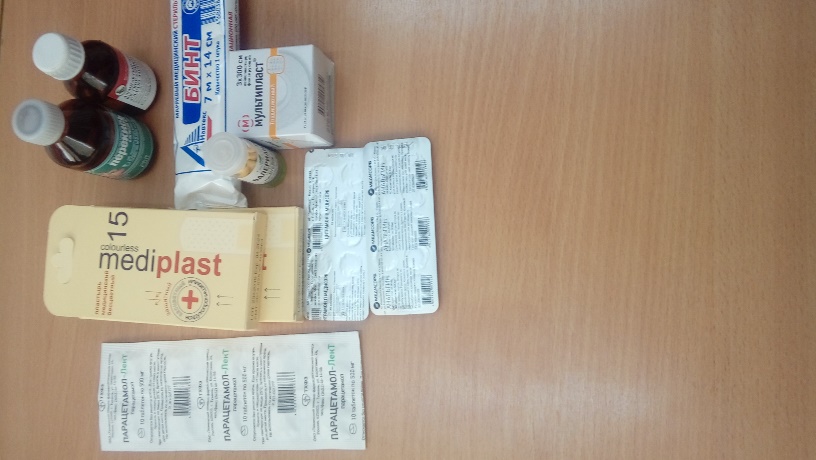 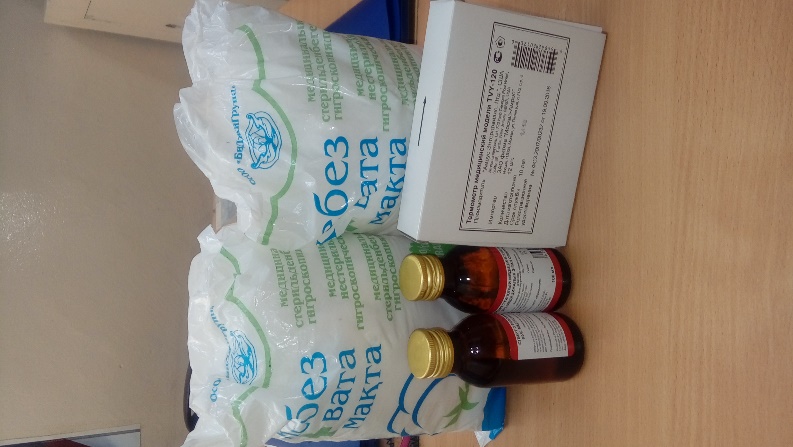 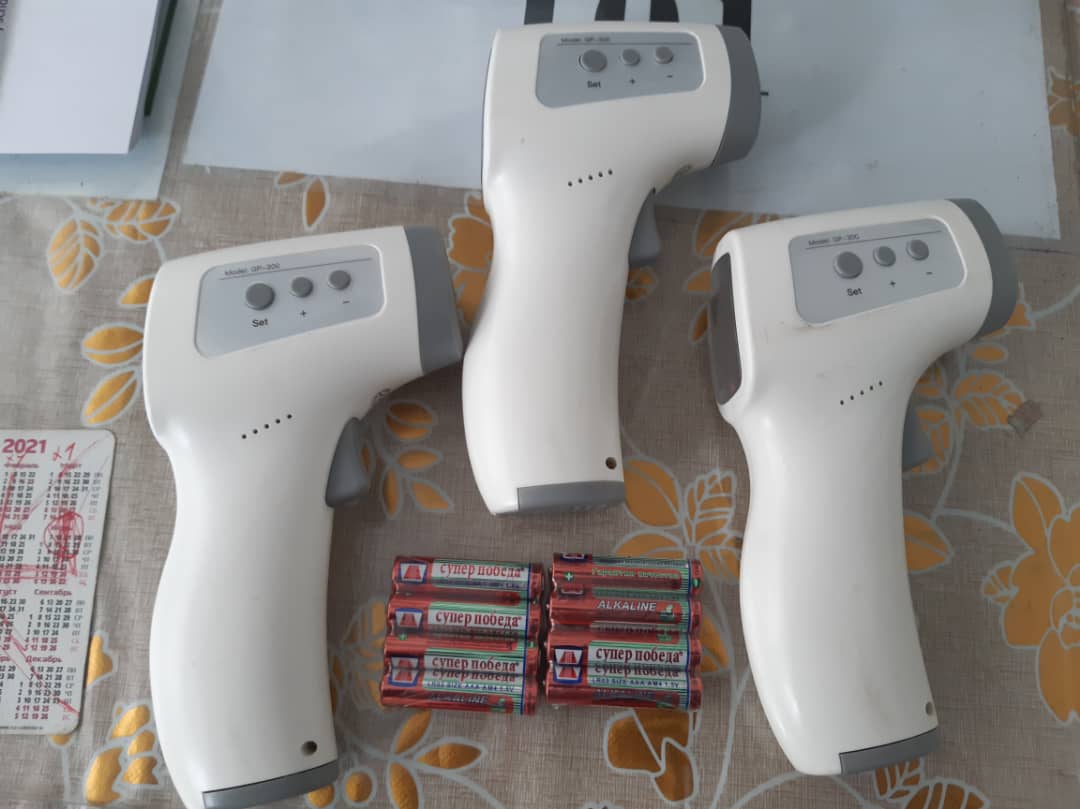 Покупка штор и крючков в начальную школу – 54580 сом
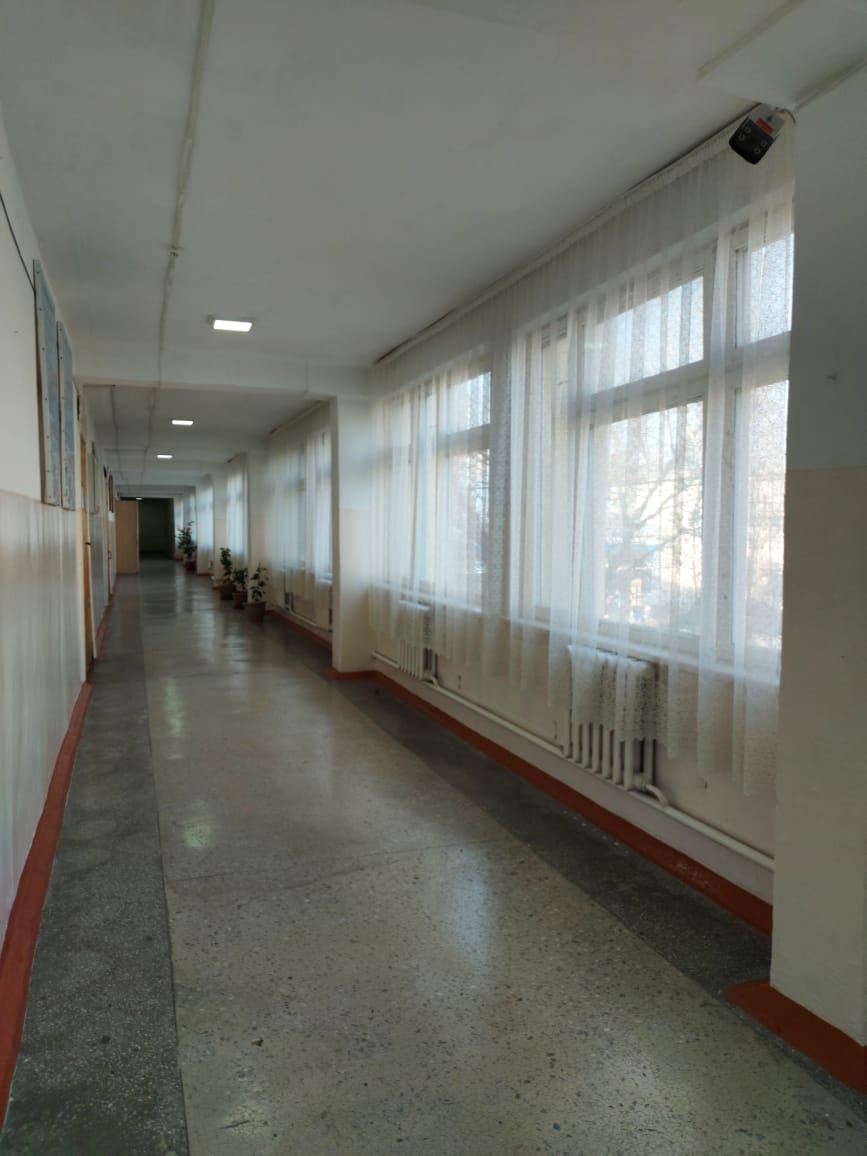 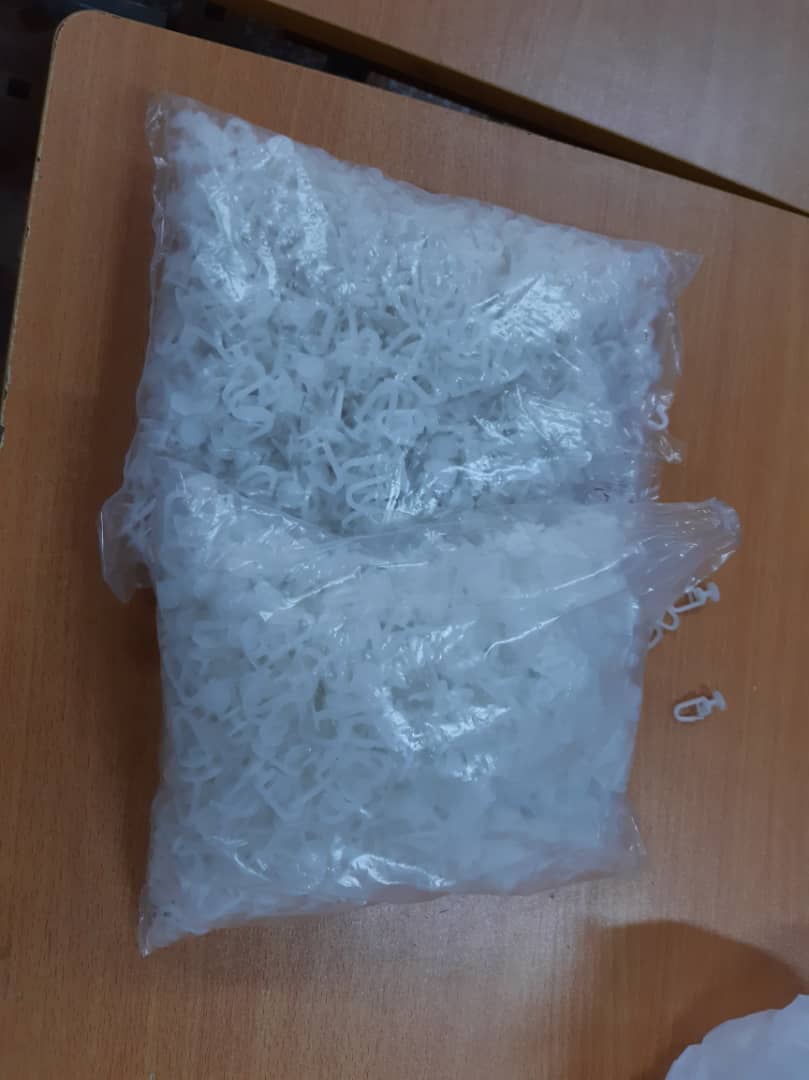 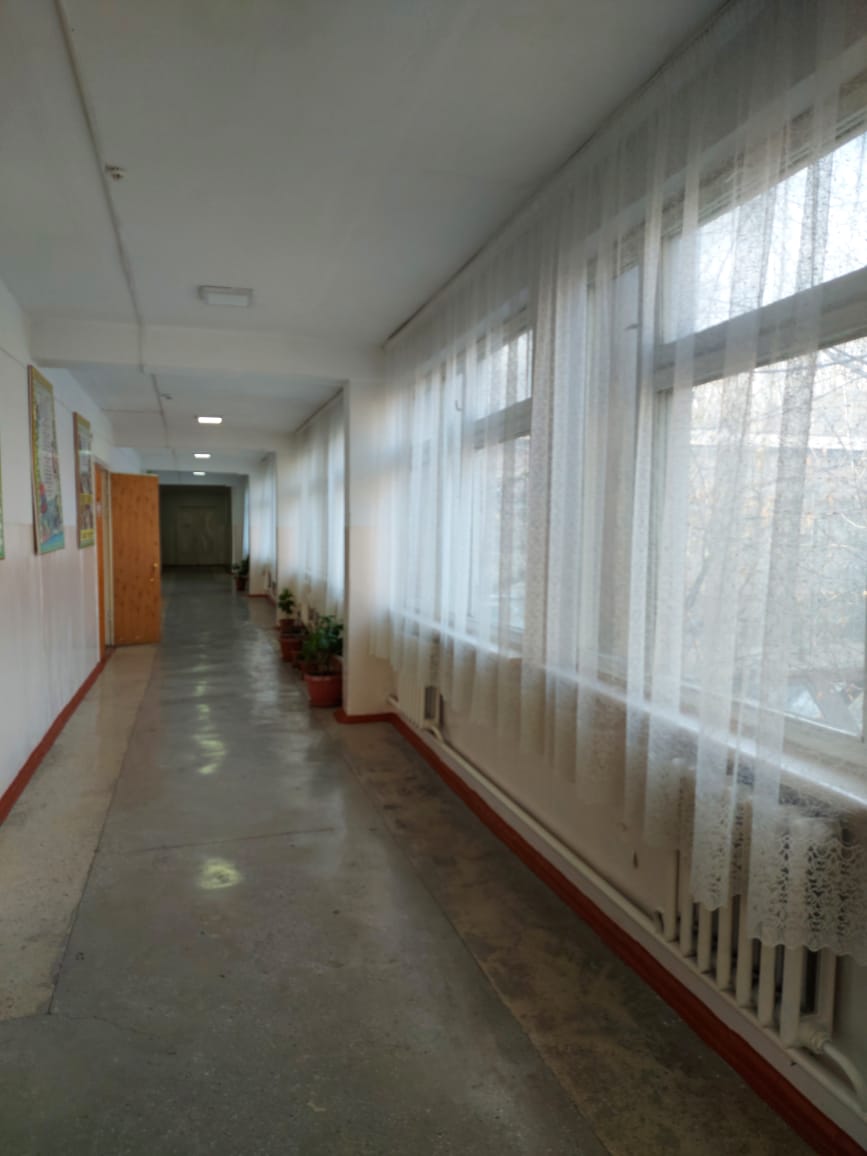 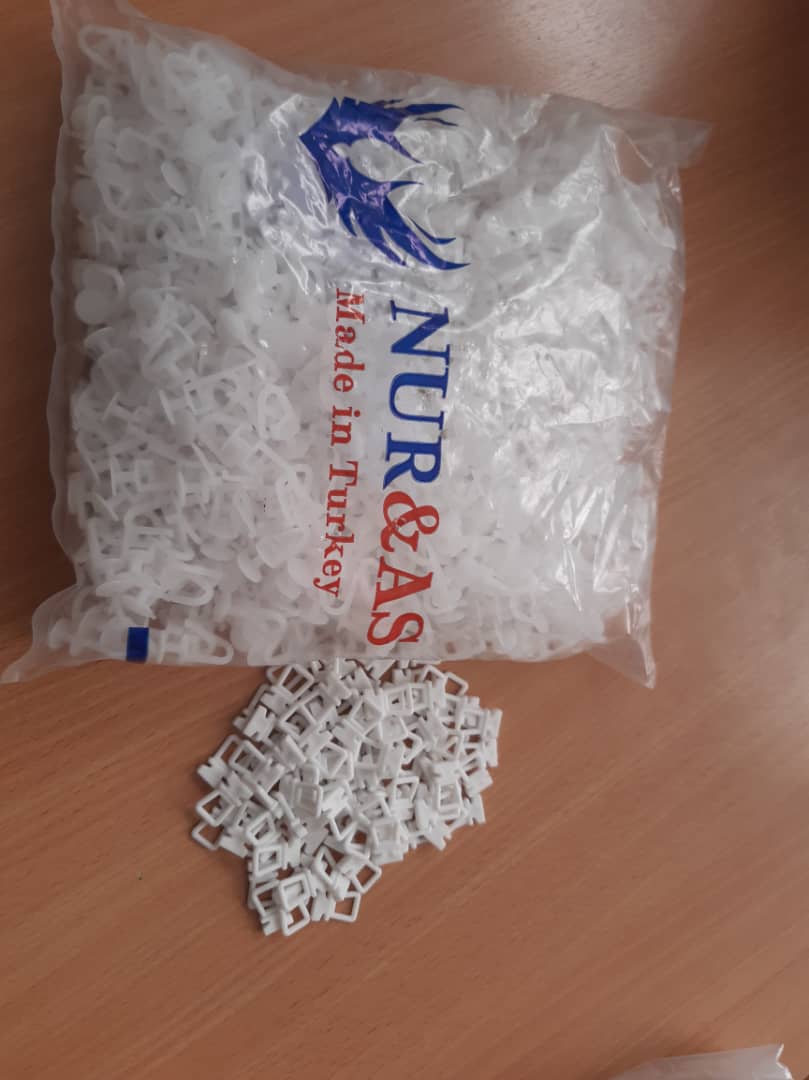 Покупка деревьев  во двор школы- 8130 сом
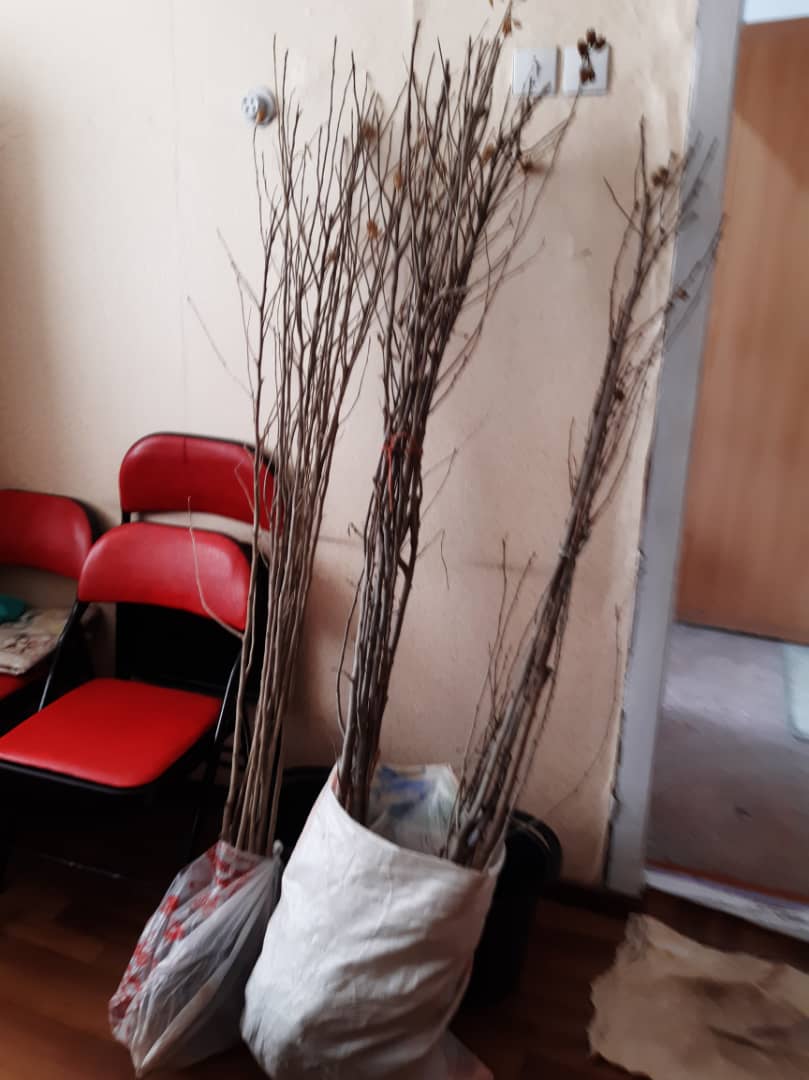 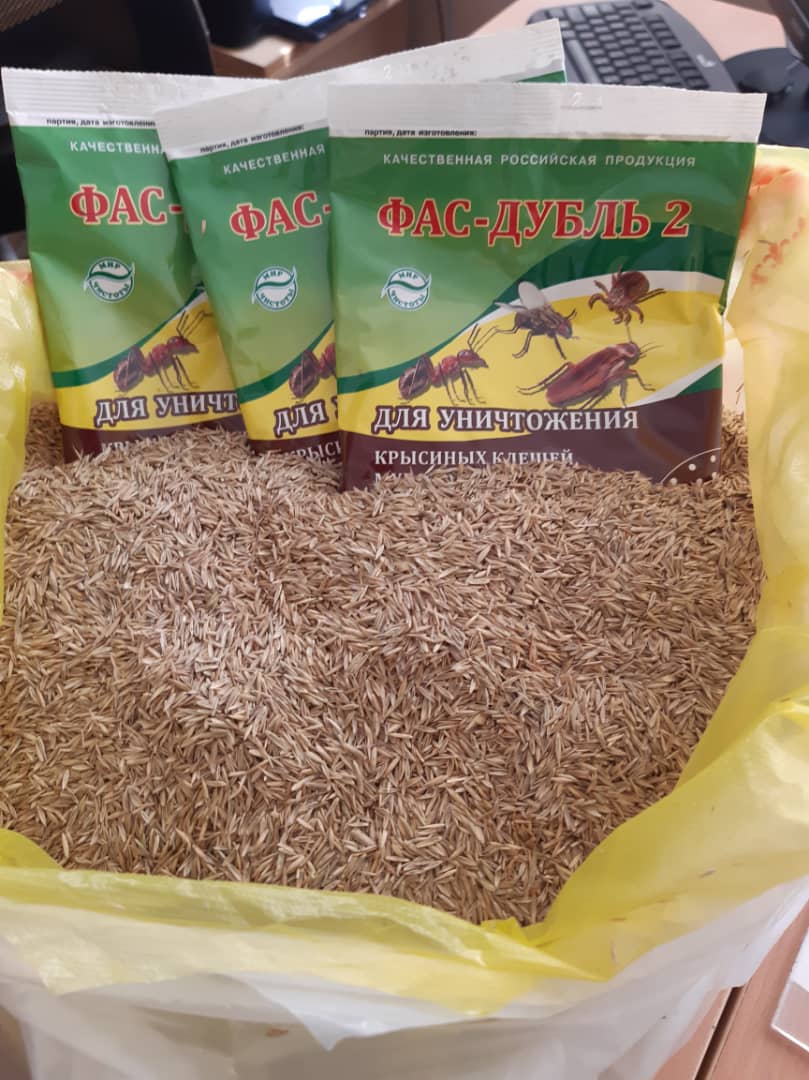 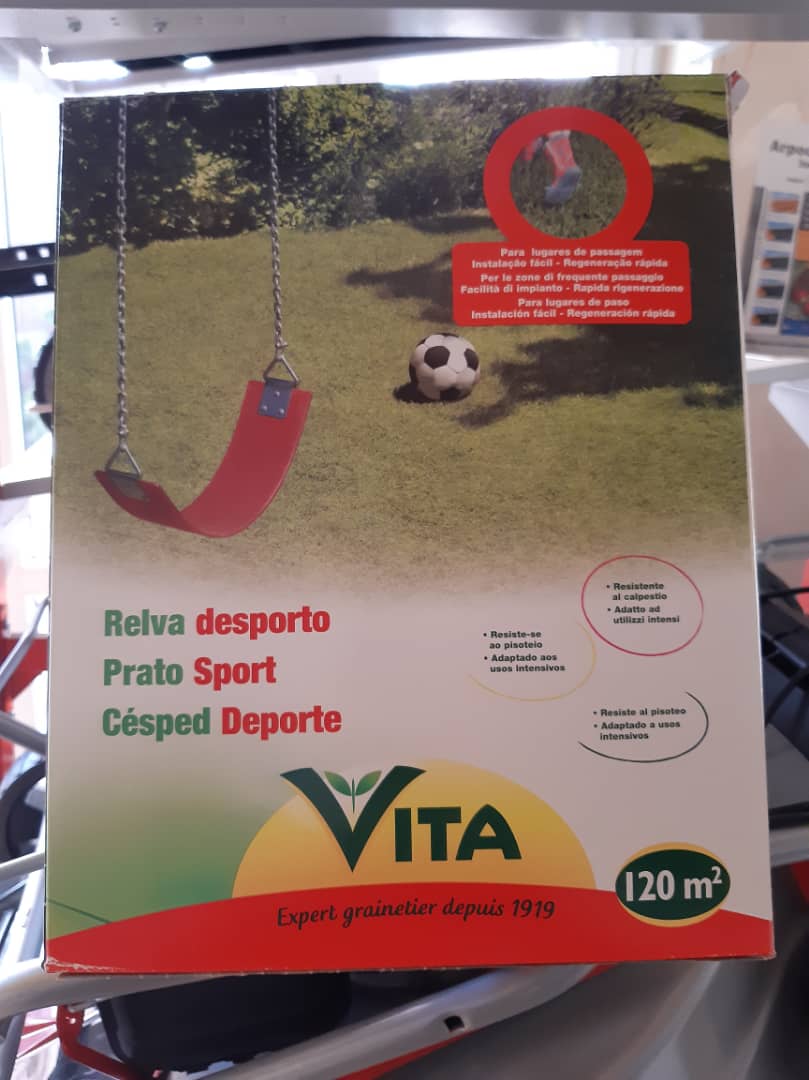 Ремонт газонокосилки, покупка бензина- 2750 сом
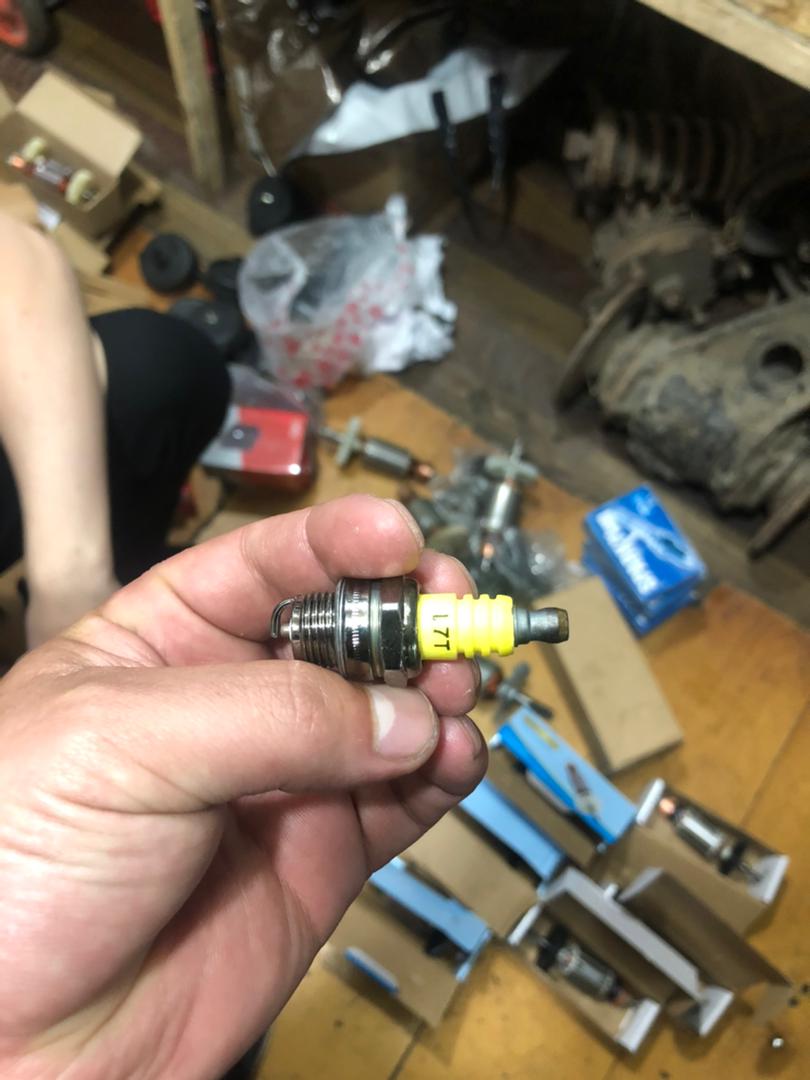 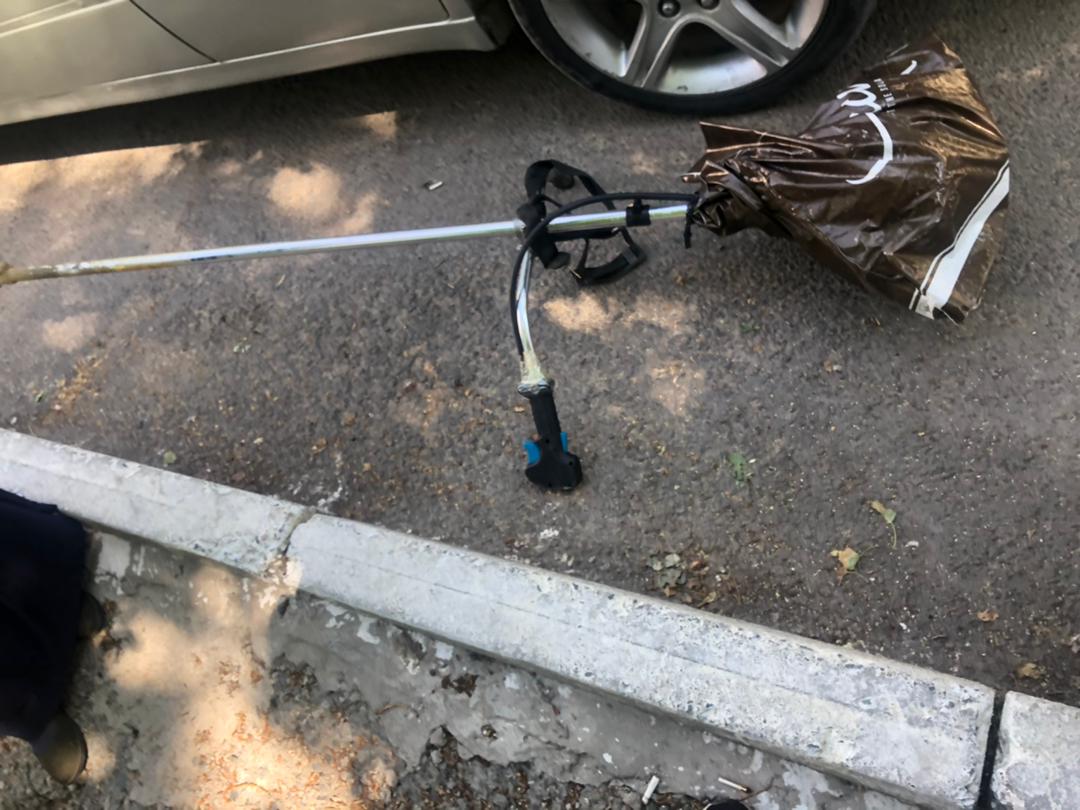 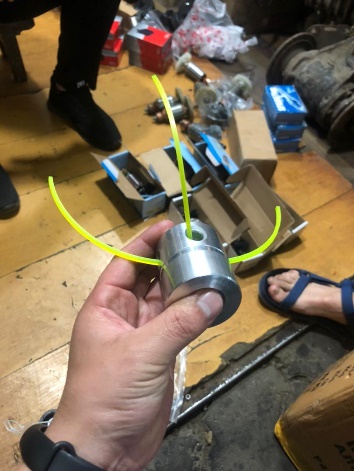 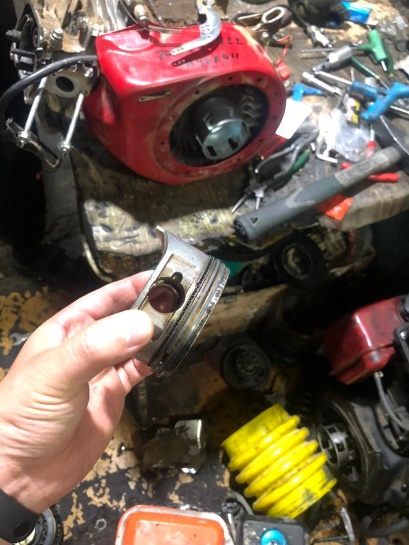 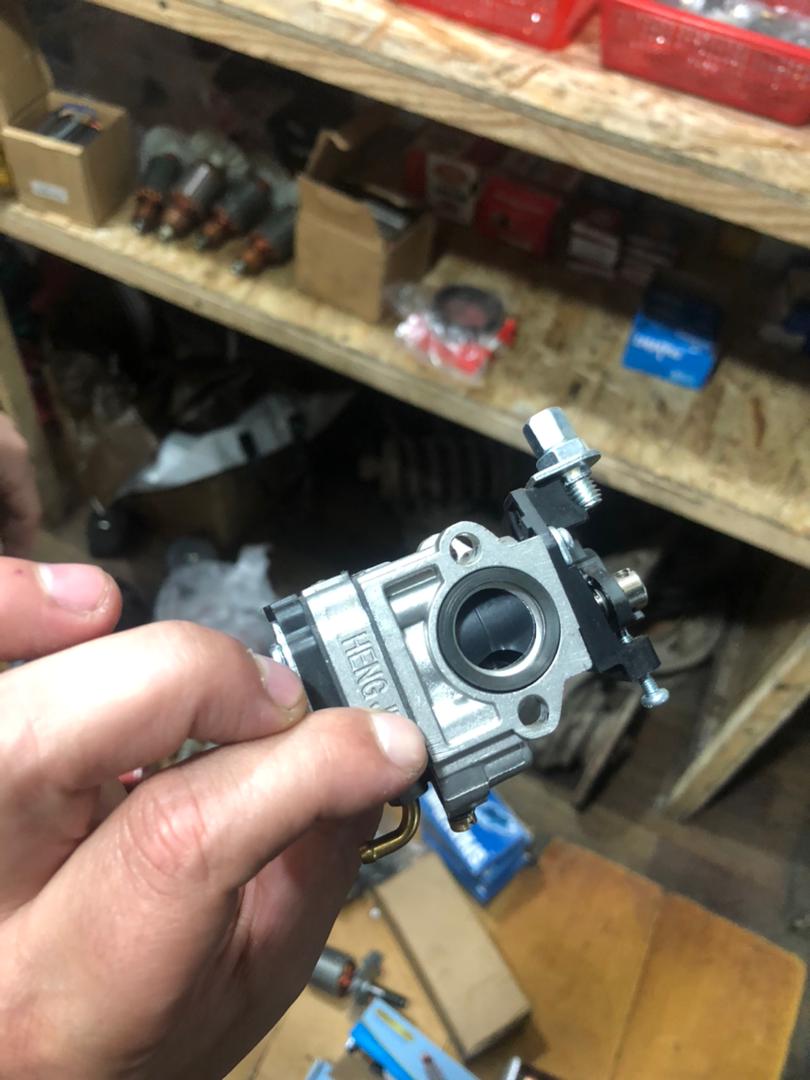 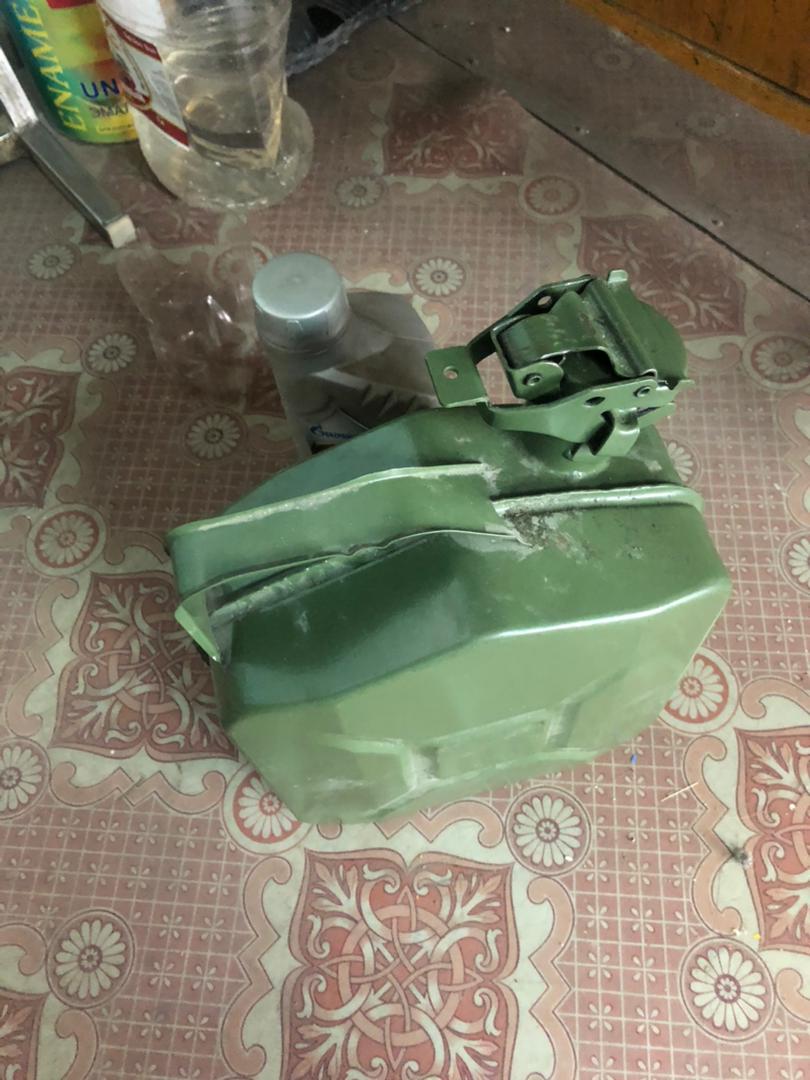 Мыломоющие средства и дозаторы-11016 сом
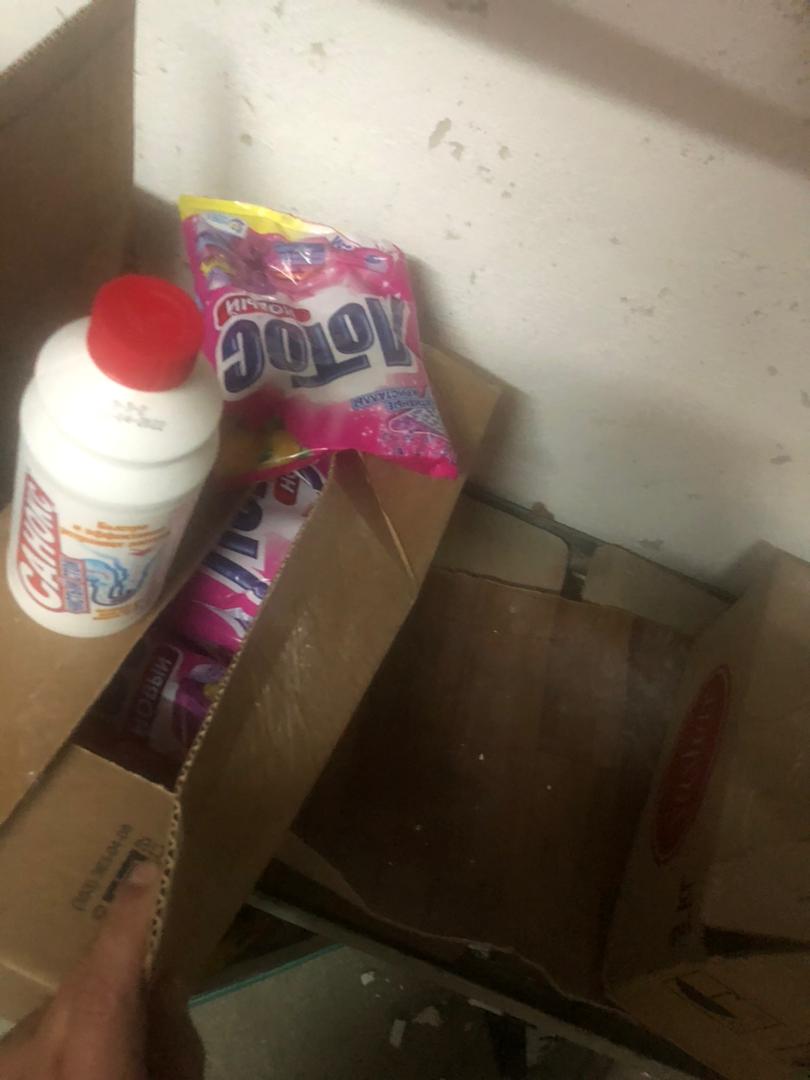 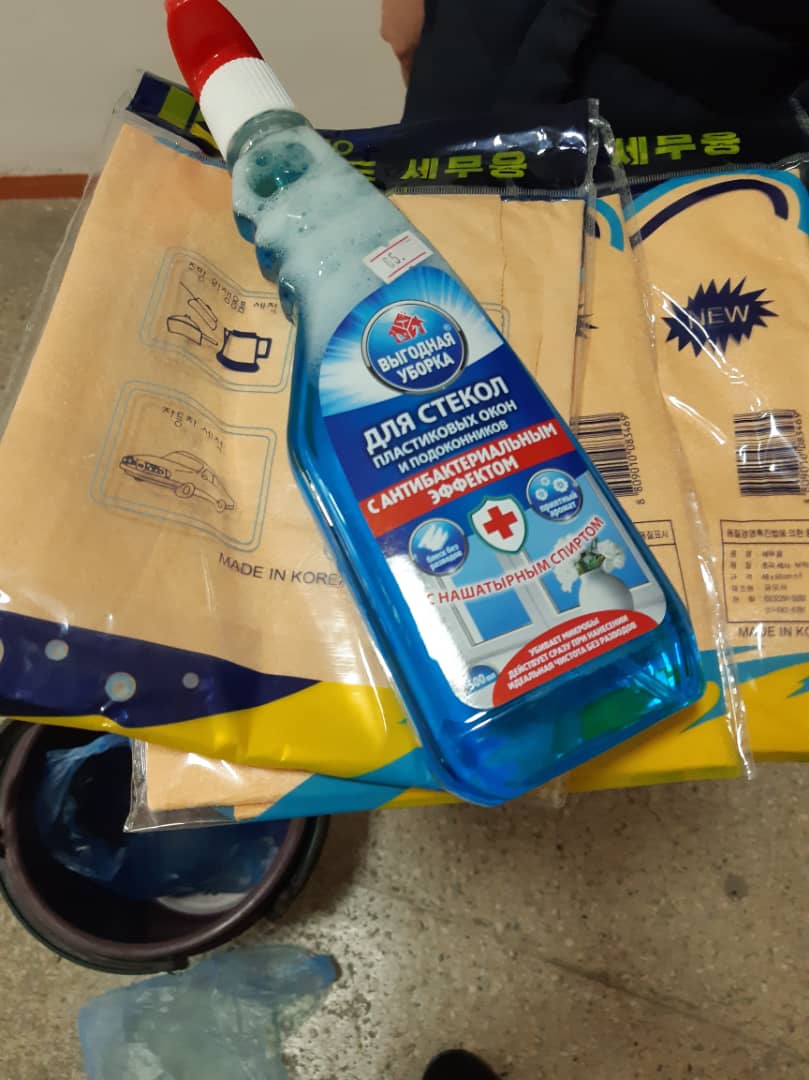 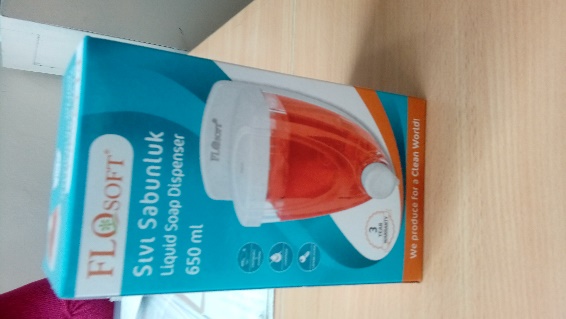 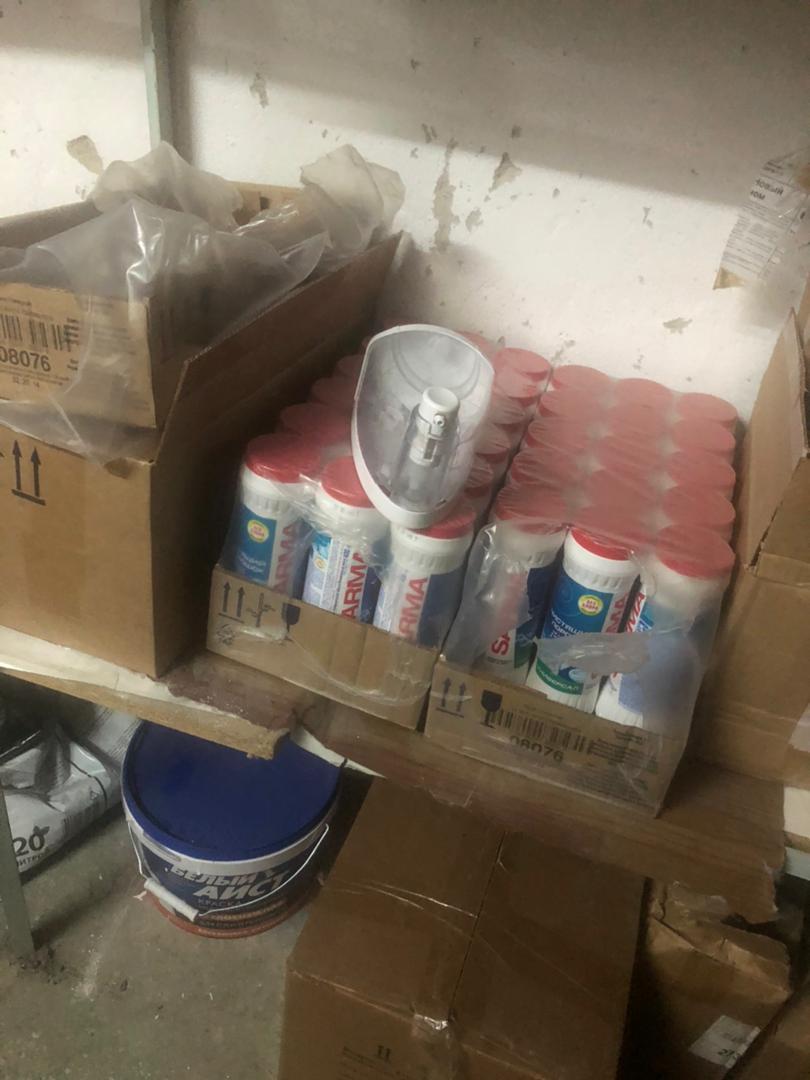 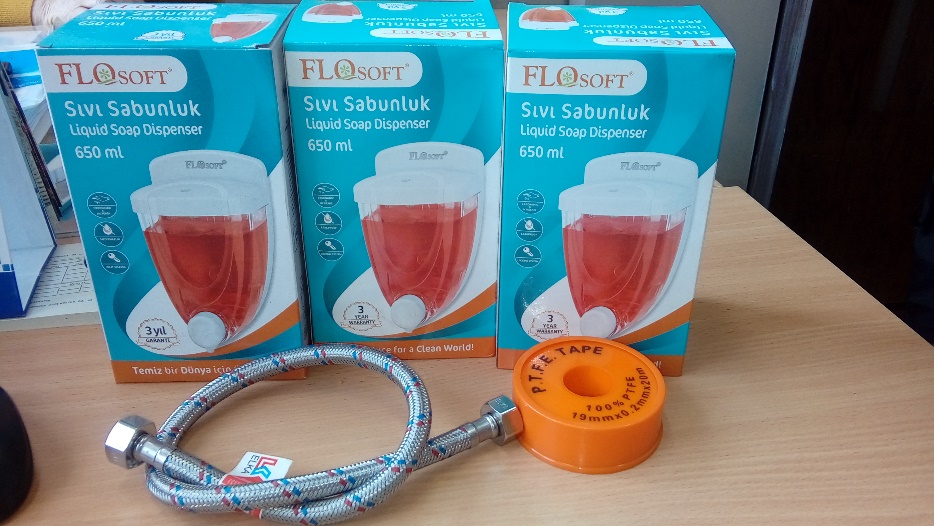 Хозтовары , сантехнические товары , электротовары для школы
84185 сом.
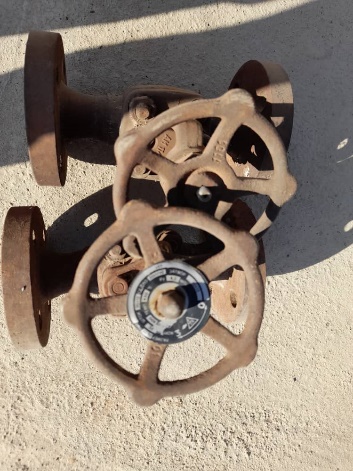 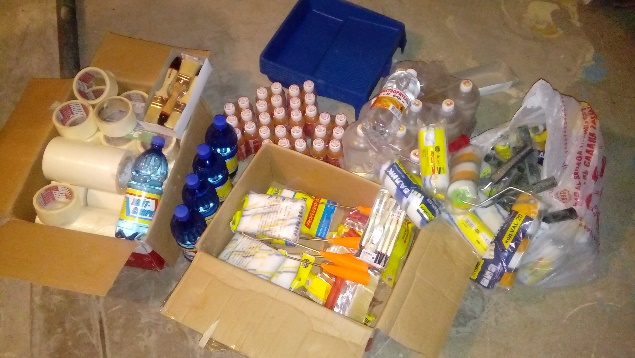 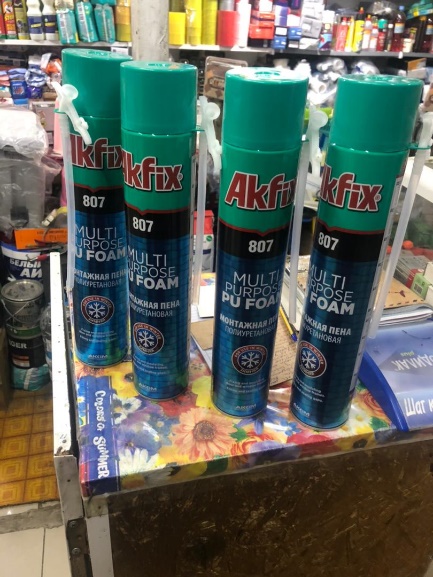 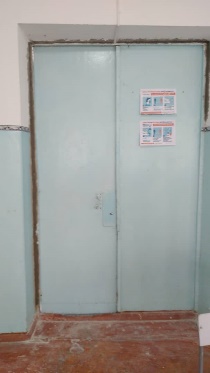 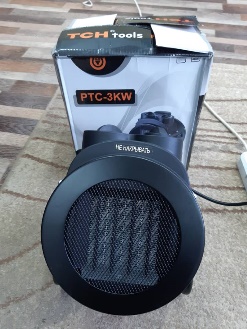 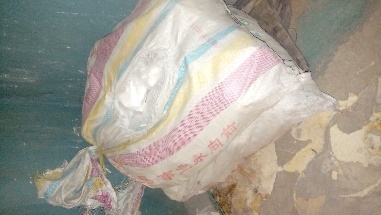 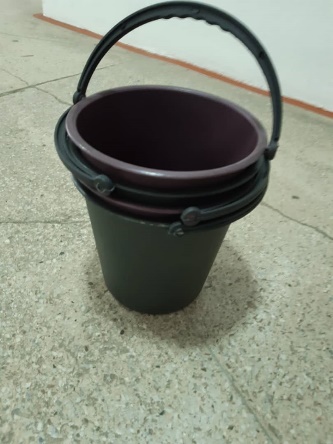 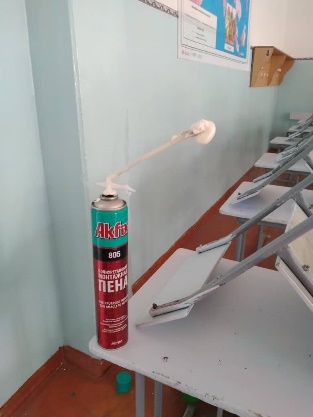 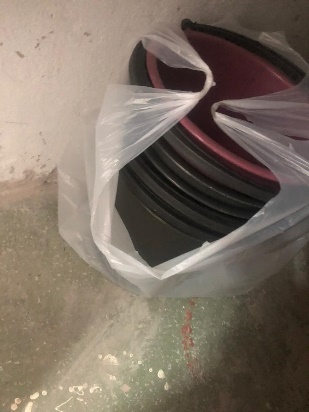 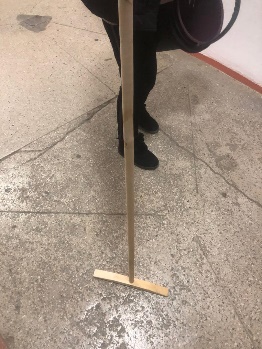 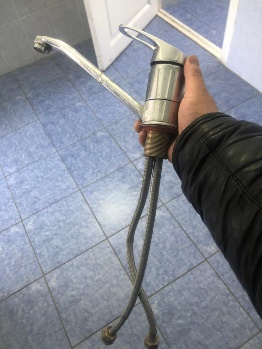 Проведение проводки в книгохранилищах- 9850 сом.
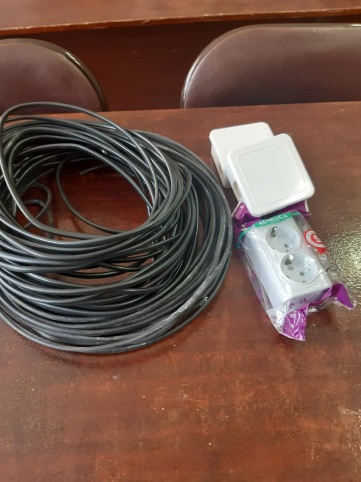 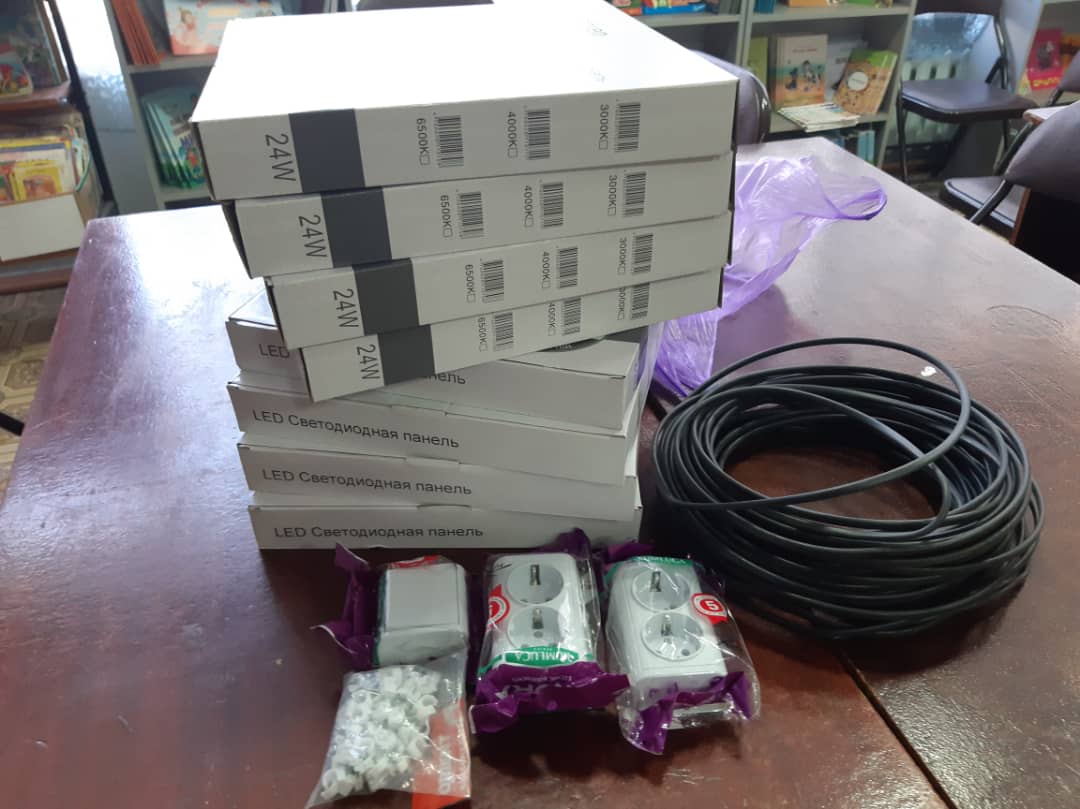 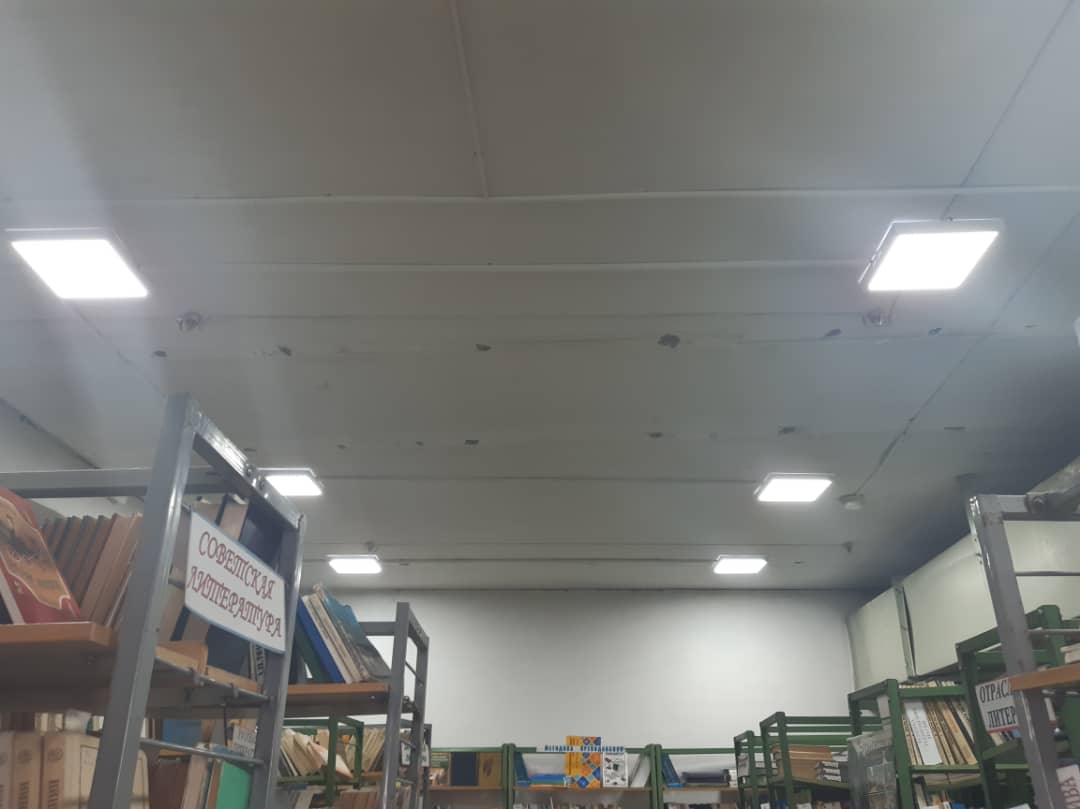 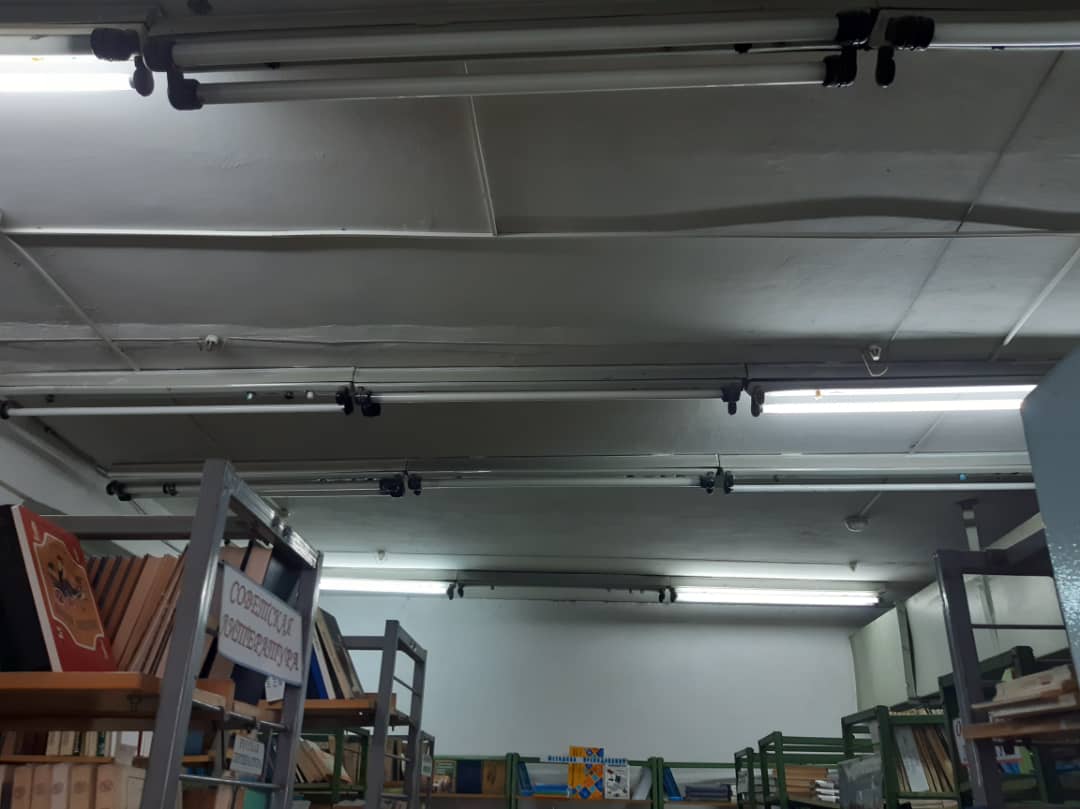 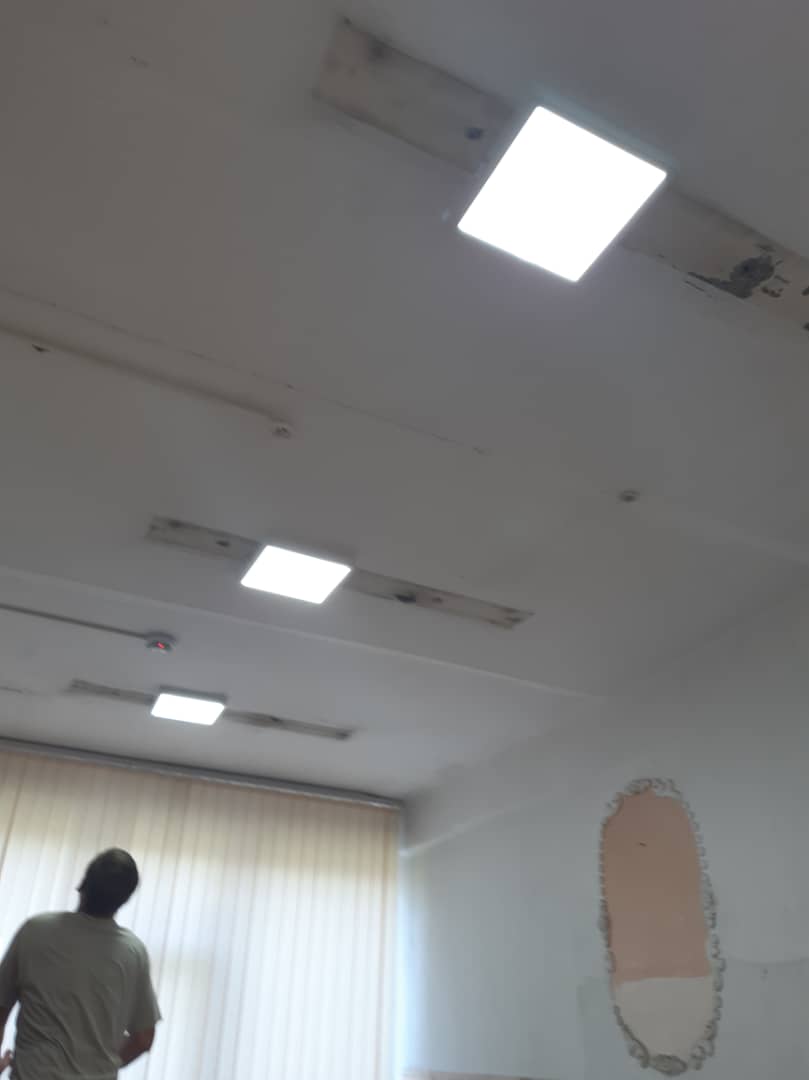 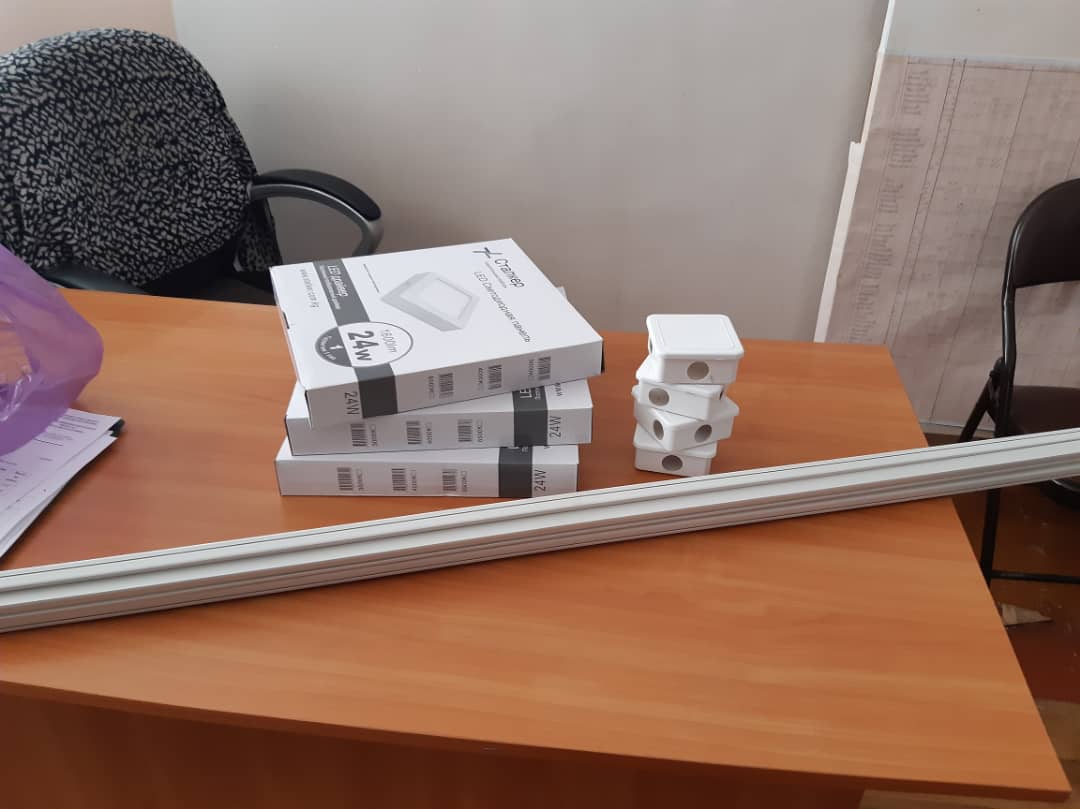 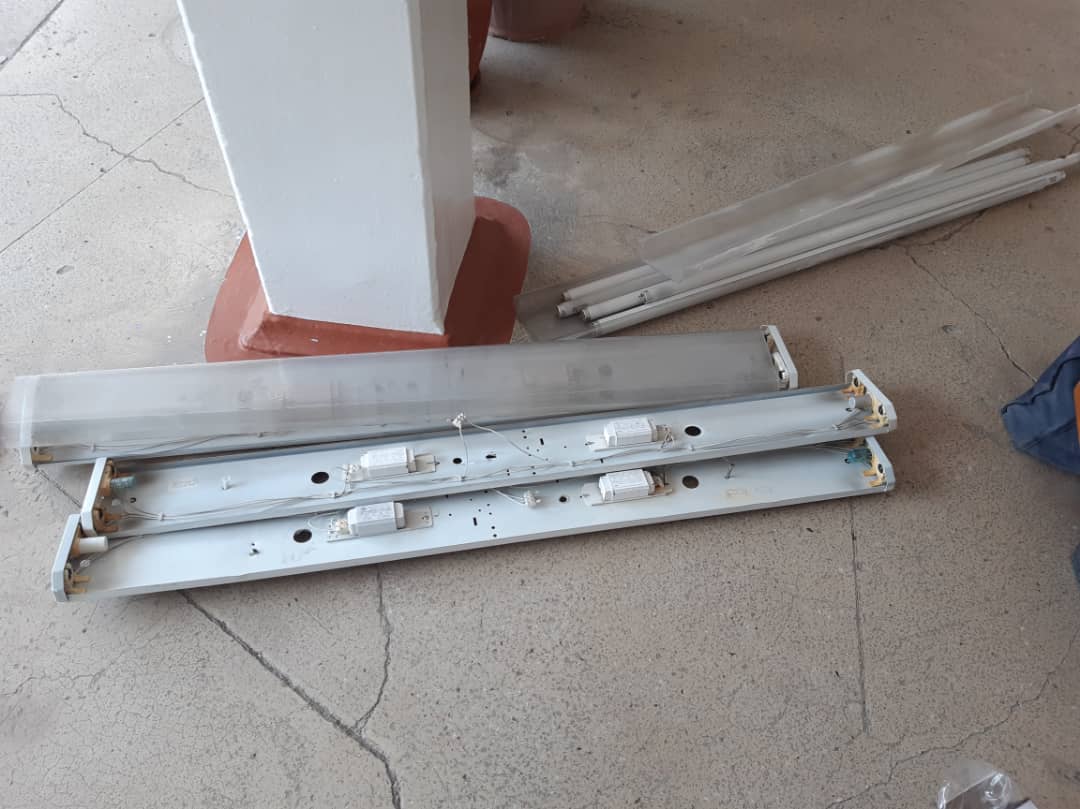 Покупка МДФ в кабинет № 56 - 6000 сом
Ремонт принтера и компьютера в кабинете № 43-13910 сом
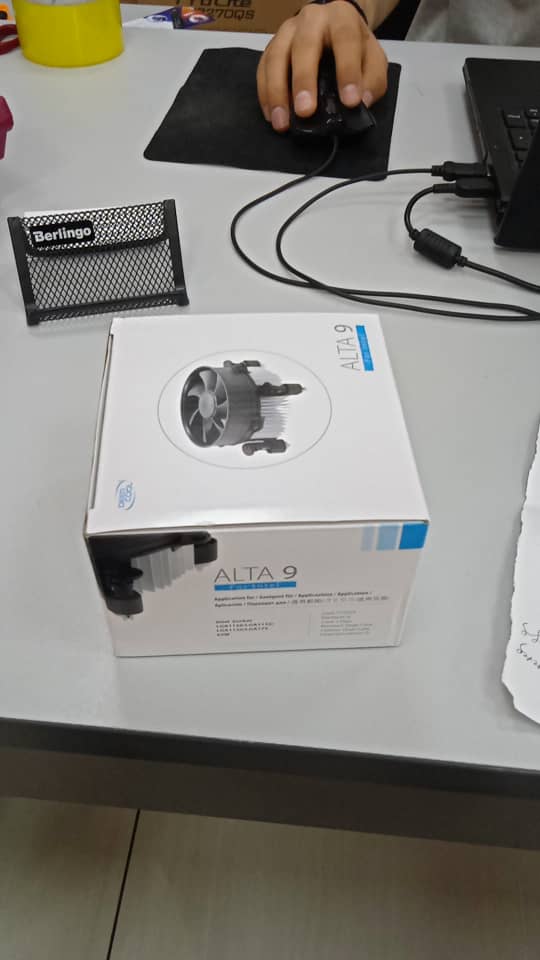 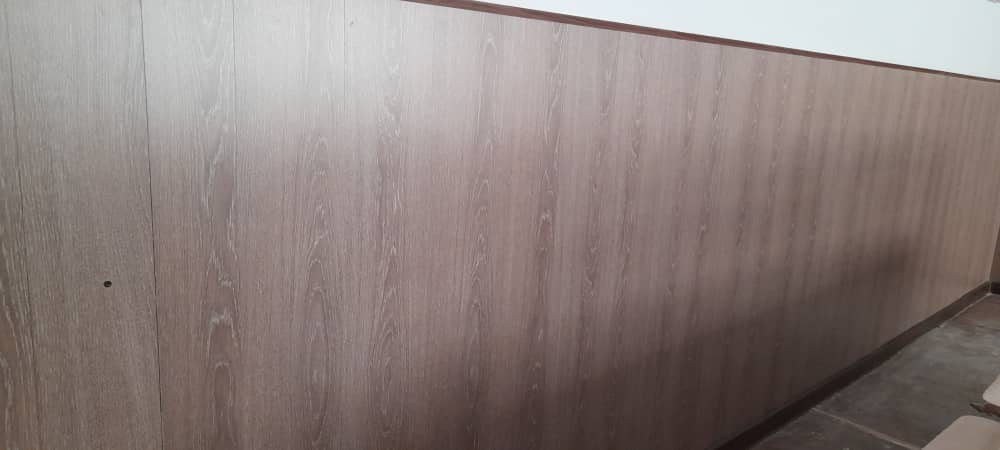 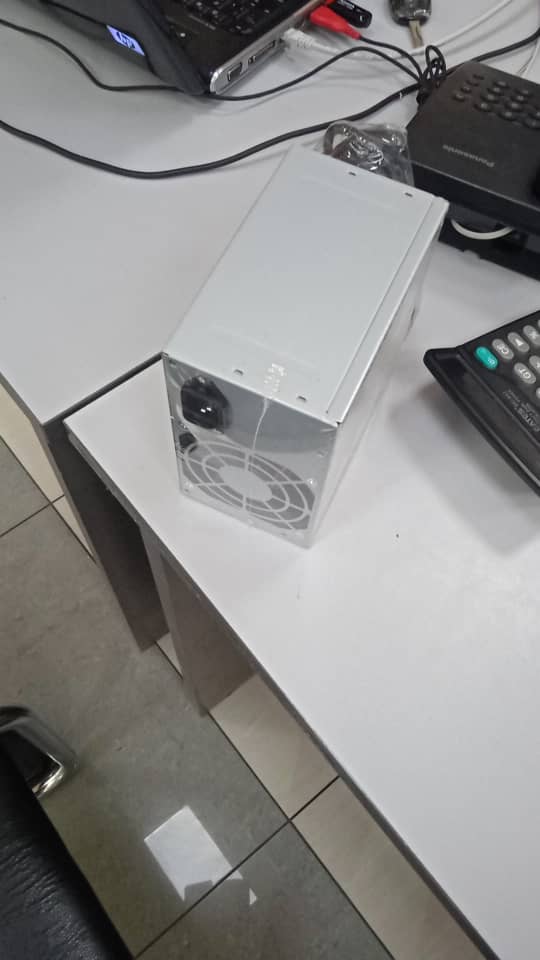 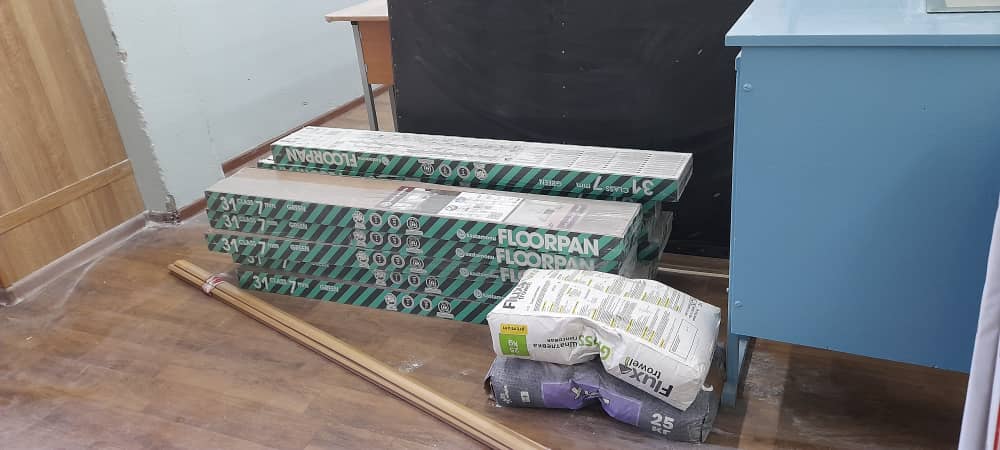 Ремонтно-отделочные работы в школе-169500 сом
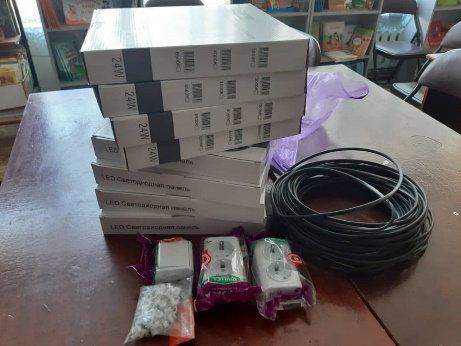 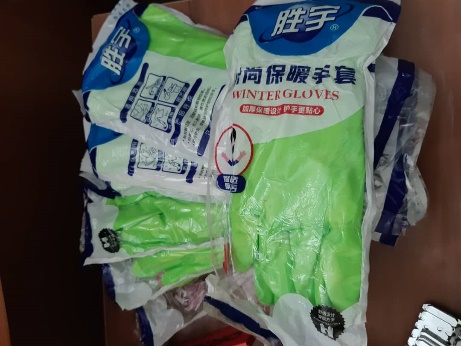 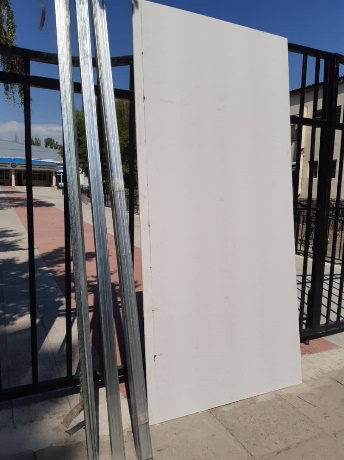 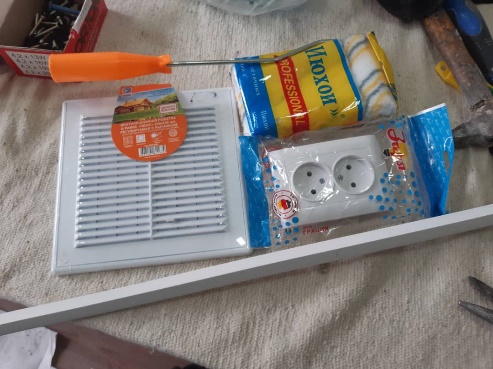 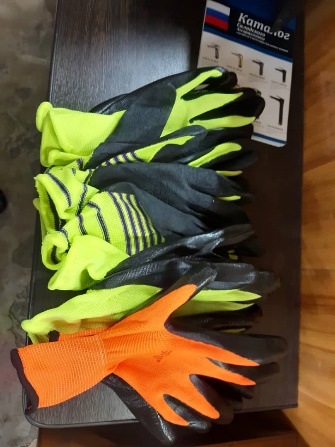 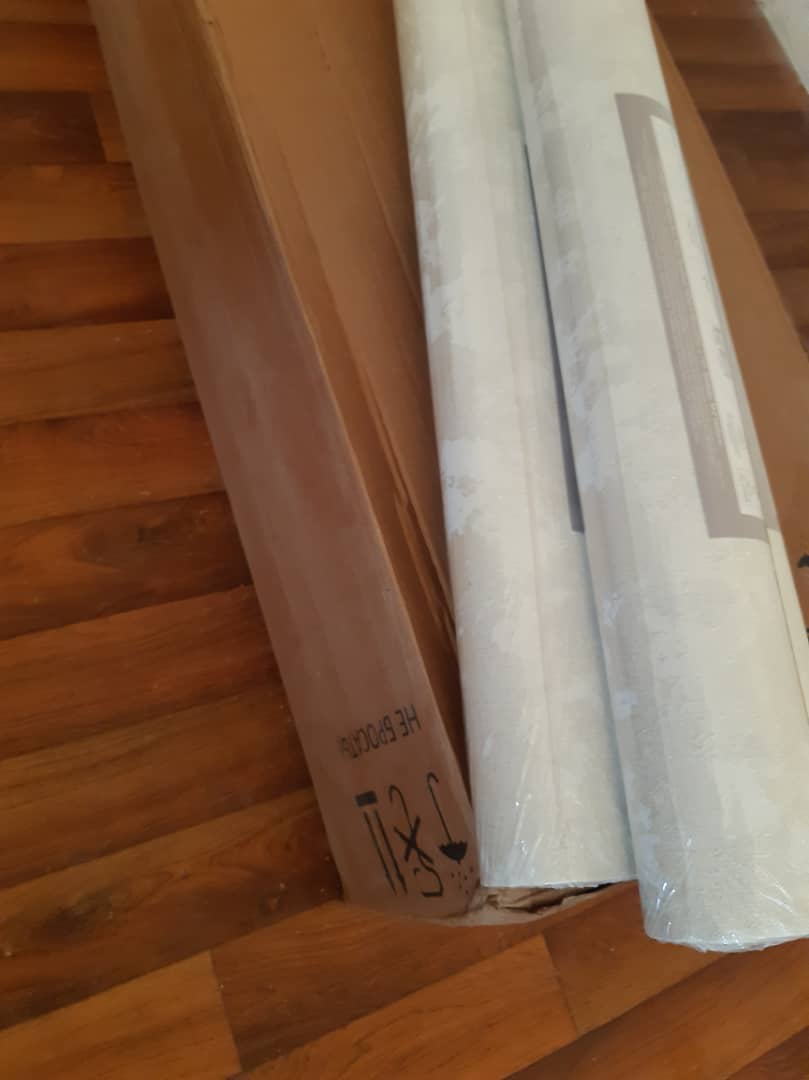 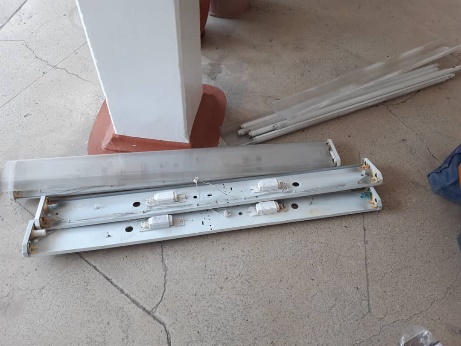 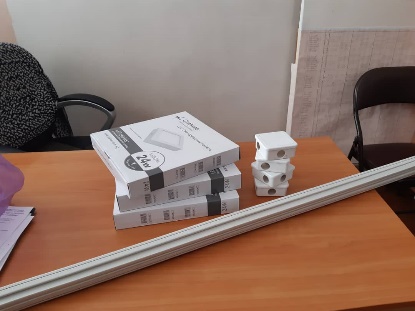 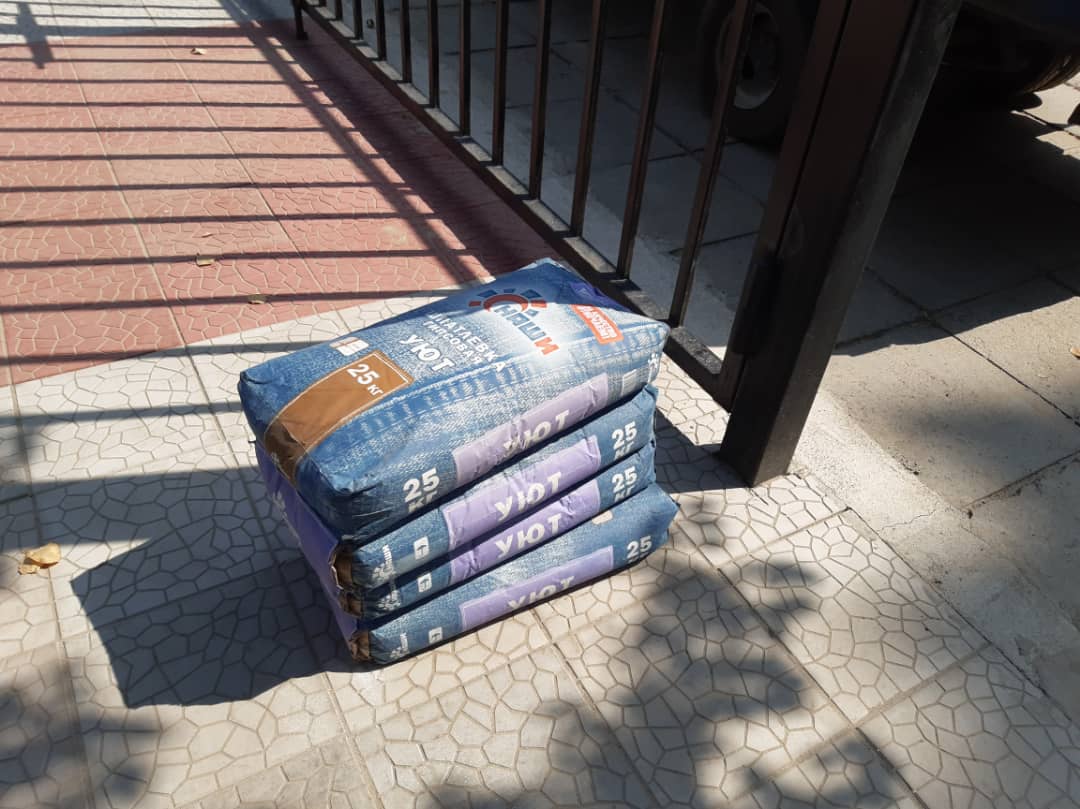 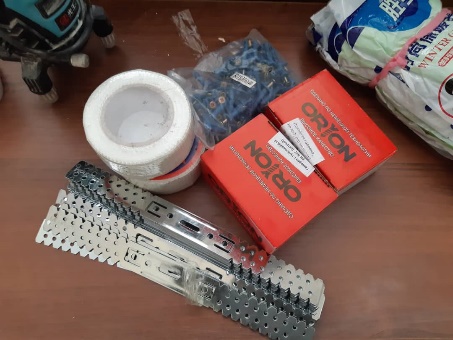 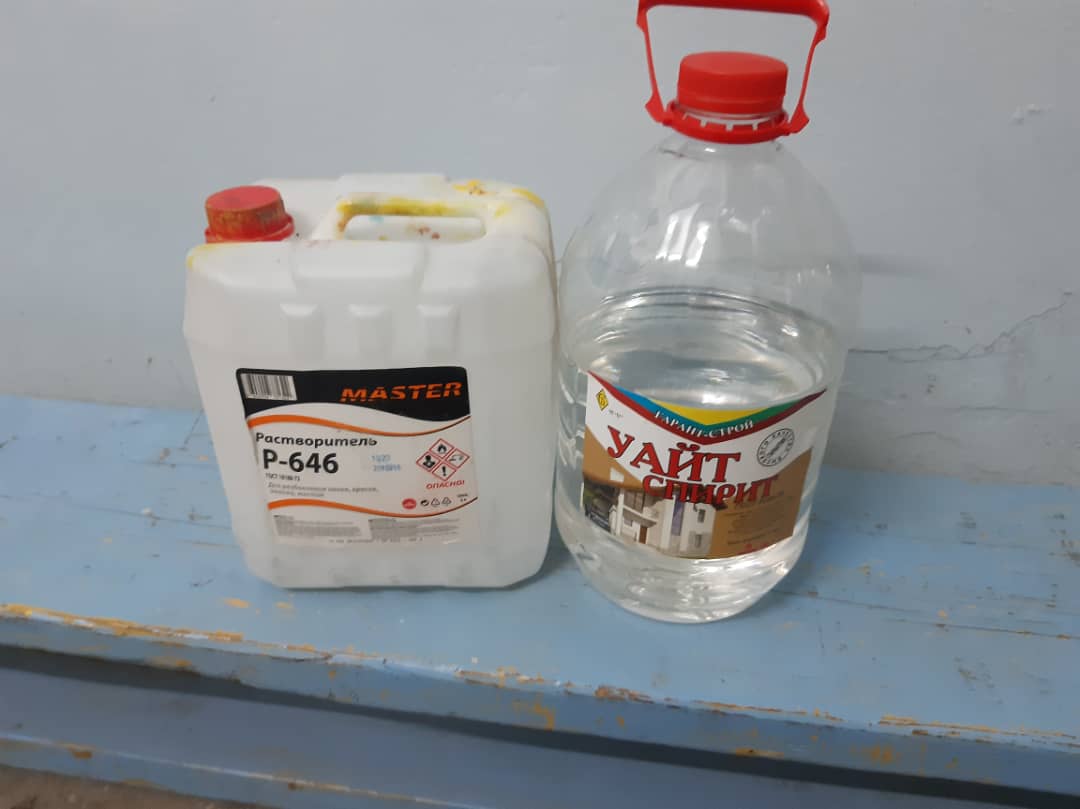 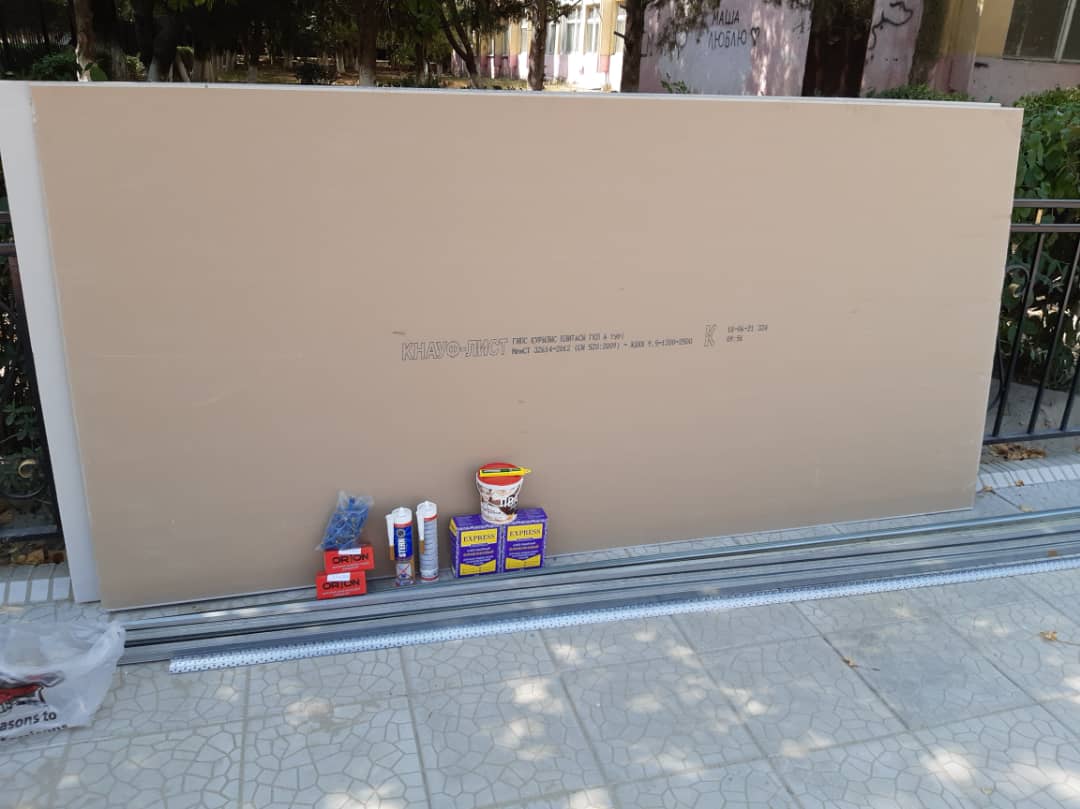 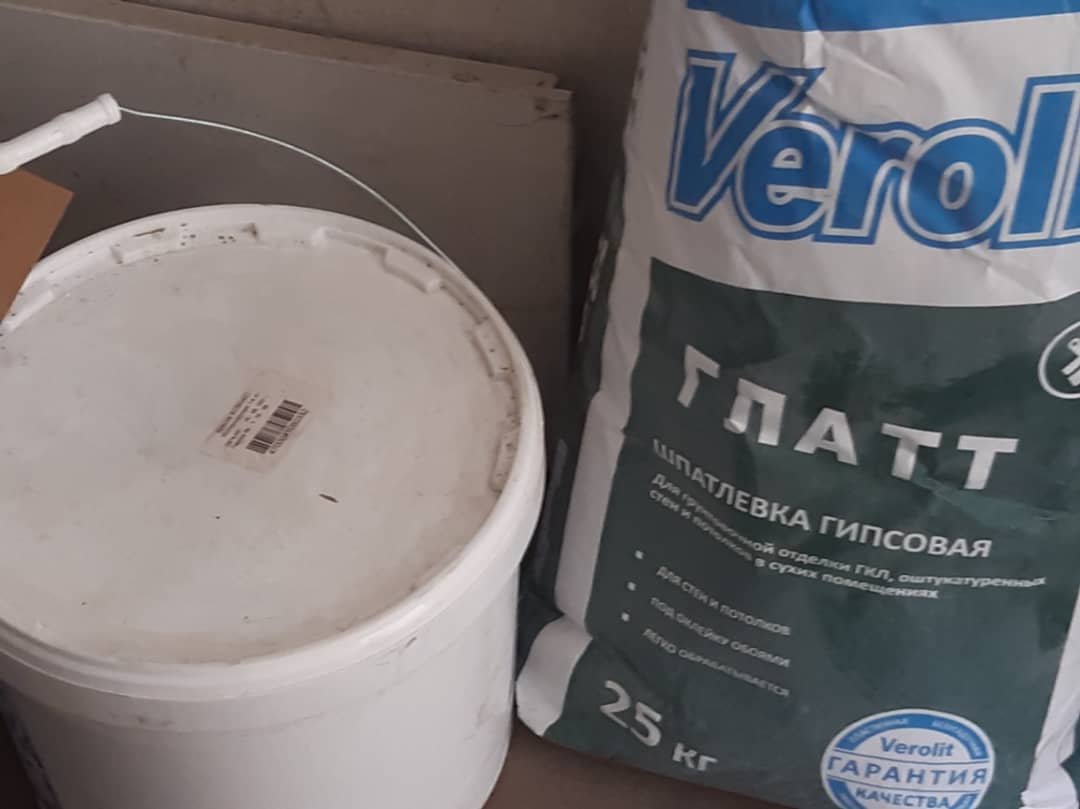 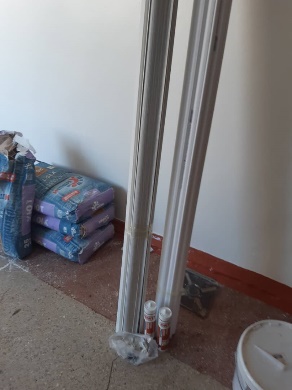 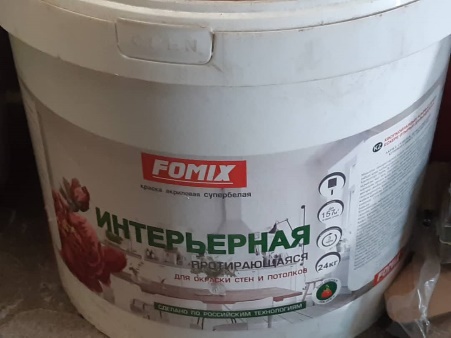 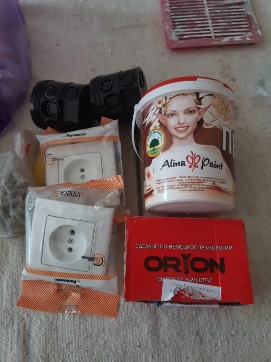 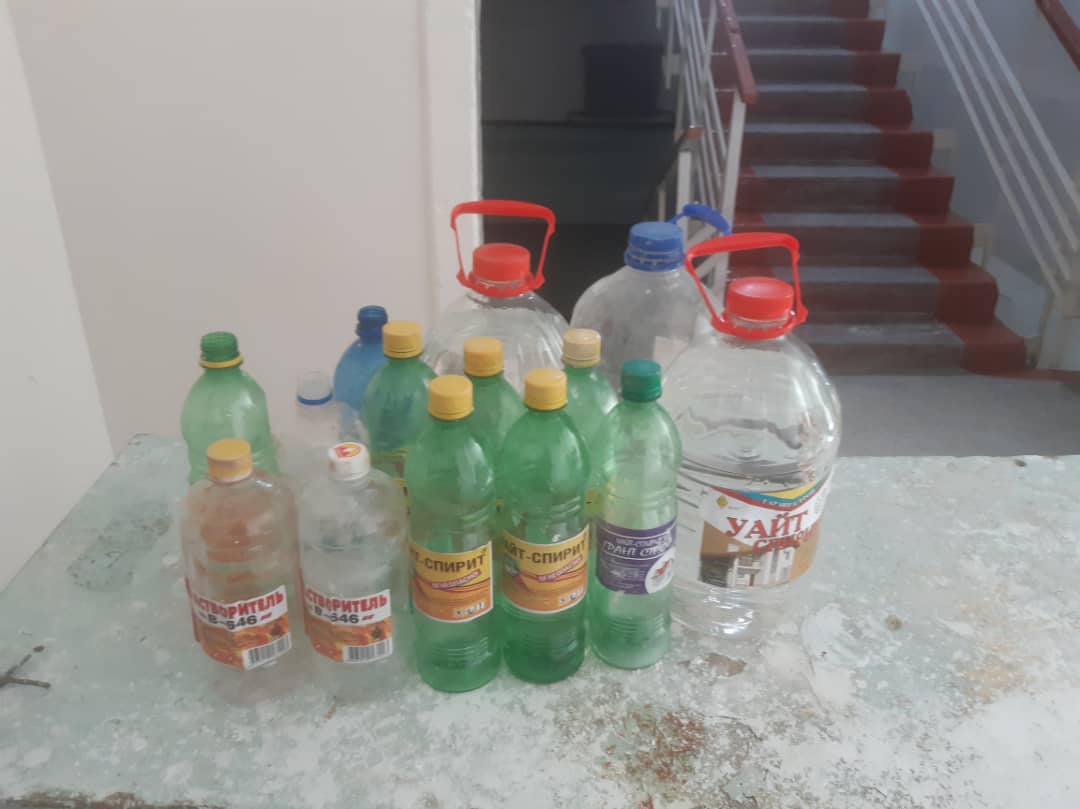